Физкультурно-оздоровительная работа на прогулке в зимнее время
Авторы: творческая группа
МАДОУ «ЦРР-детский сад №73»
г.Саранск, 2023г.
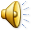 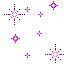 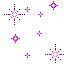 Пребывание на свежем воздухе в любое время года имеет огромное значение для развития ребёнка и закаливания его организма, укрепления органов дыхания, совершенствования кровообращения, повышения аппетита. Дети, приученные к прогулке в любую погоду и к колебаниям температуры воздуха, реже простужаются, отличаются устойчивостью нервной системы.Цель: Создание благоприятных условий для творческих и подвижных игр, спортивных развлечений и других видов деятельности детей на свежем воздухе.
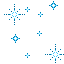 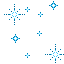 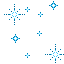 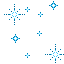 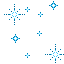 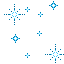 Задачи:
1. Создать условия для организации физкультурно-оздоровительной работы с детьми в зимний период.2.Формировать у дошкольников потребность в ежедневной двигательной активности на свежем воздухе.3. Повышать у воспитанников интерес к занятиям по физическому развитию.4. Создать предпосылки у воспитанников  к выработке потребности в здоровом образе жизни.5. Объединить детей, родителей и педагогов в стремлении сохранять здоровый образ жизни.6. Создать атмосферу радости, положительного эмоционального настроя.
Первым необходимым условием является обеспечение безопасности пребывания детей на территории детского сада. С этой целью проводится ежедневная работа по очистке территории и строений от снега, наледи и сосулек.
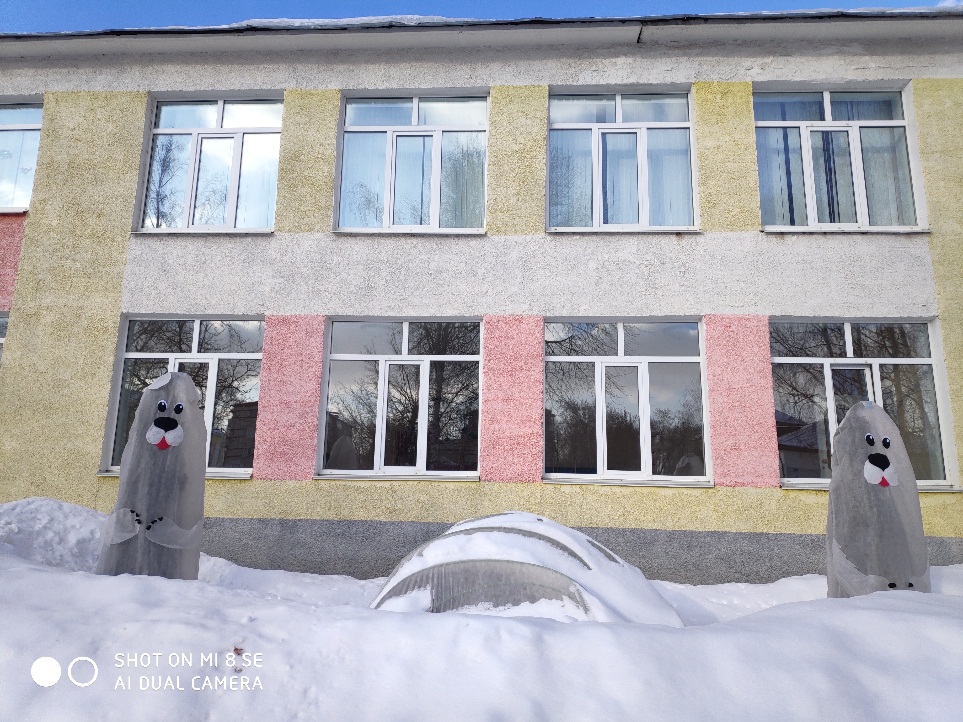 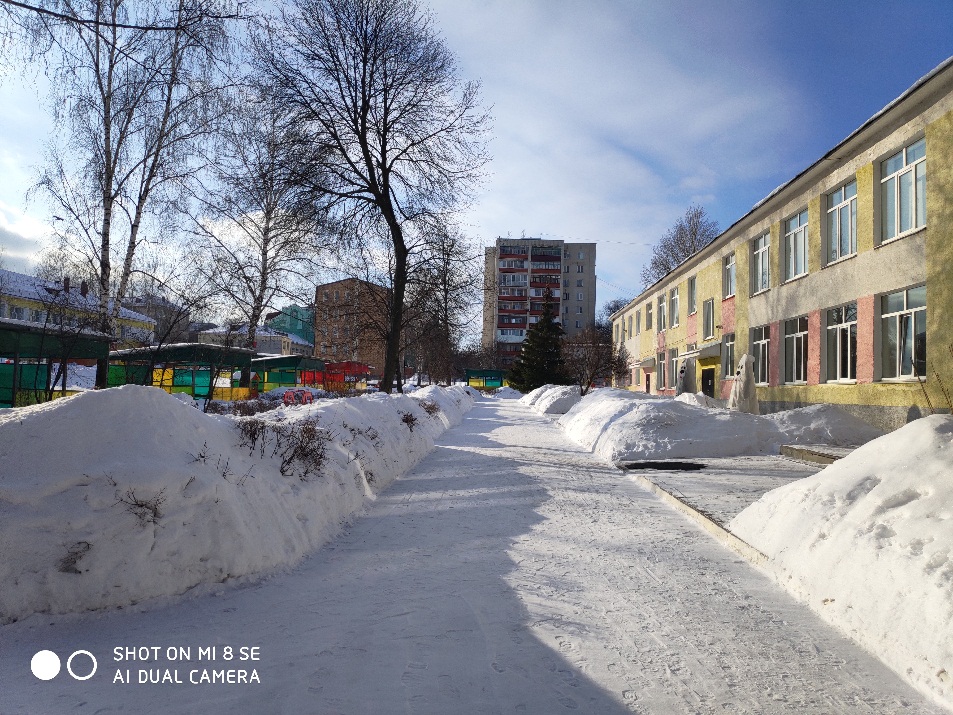 Создание условий для детей младшего дошкольного возраста
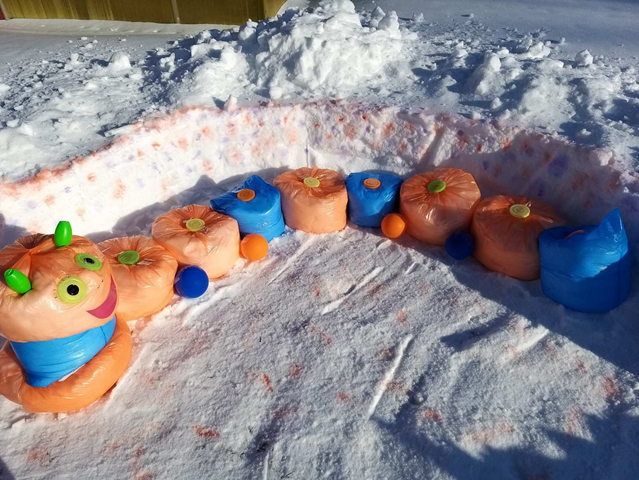 Первая младшая группа
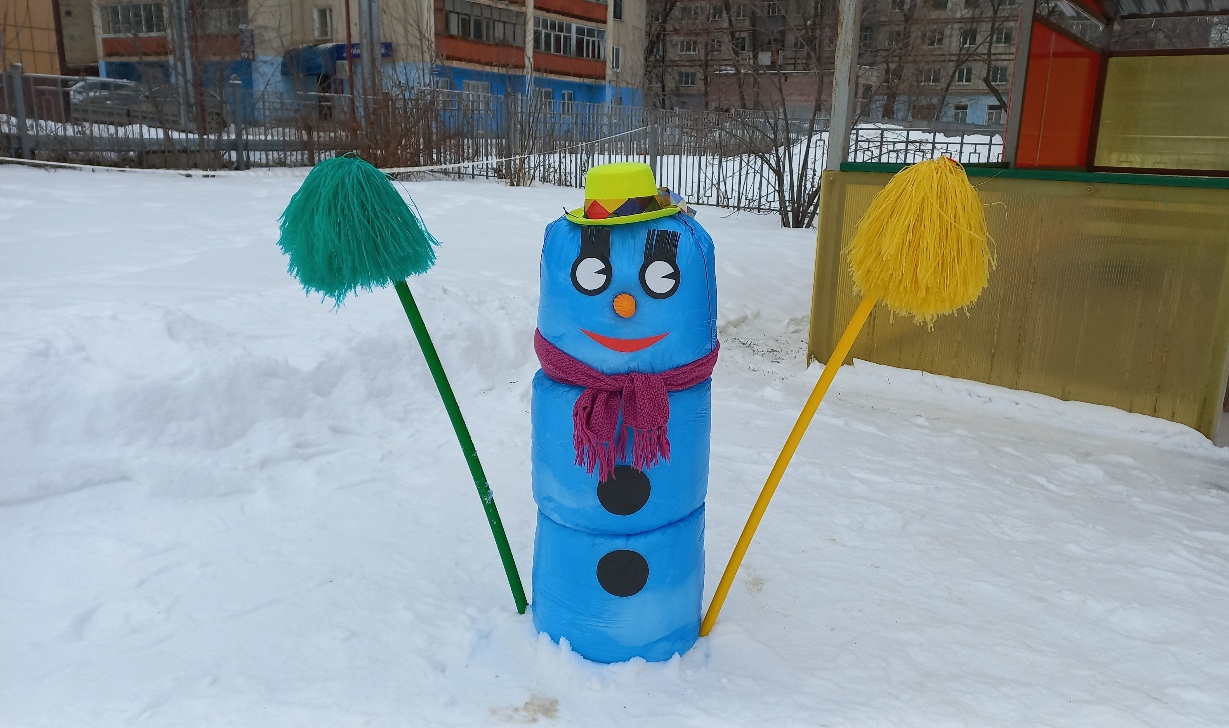 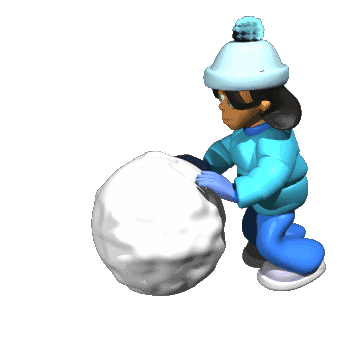 Мы снежную бабу слепили на славу 
На славу, себе на забаву…
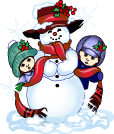 В оформлении участка для малышей приняли участие родители и получили заряд бодрости и хорошего настроения от проделанной работы
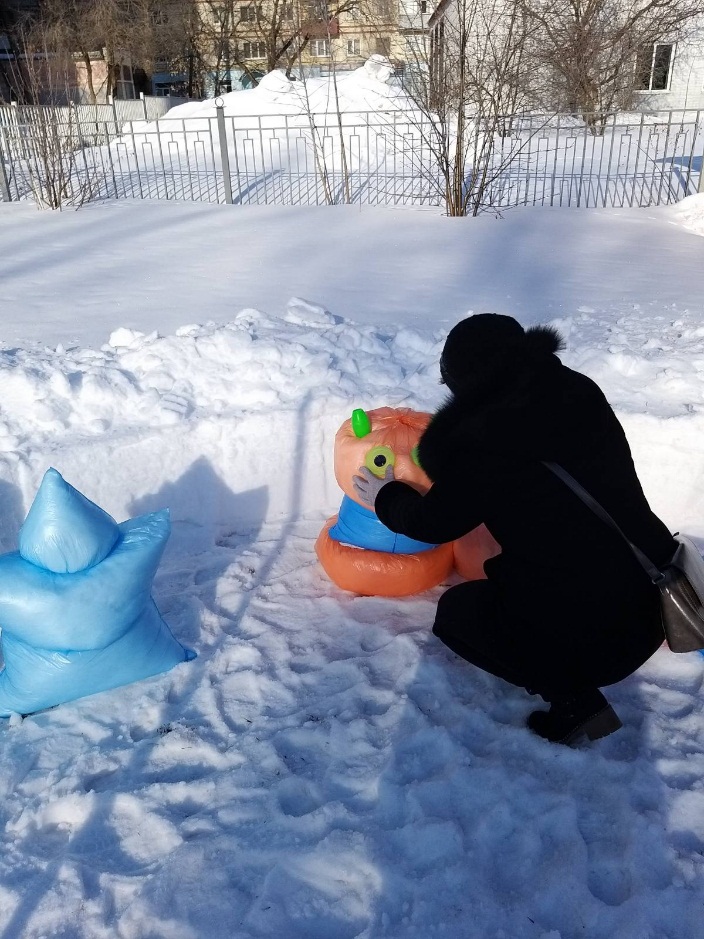 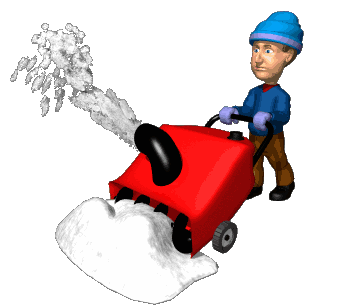 Вторая младшая группа
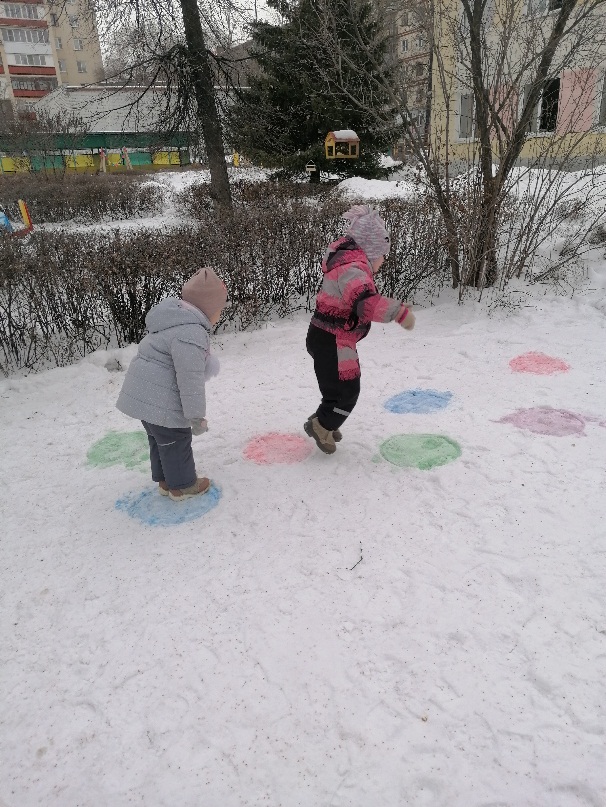 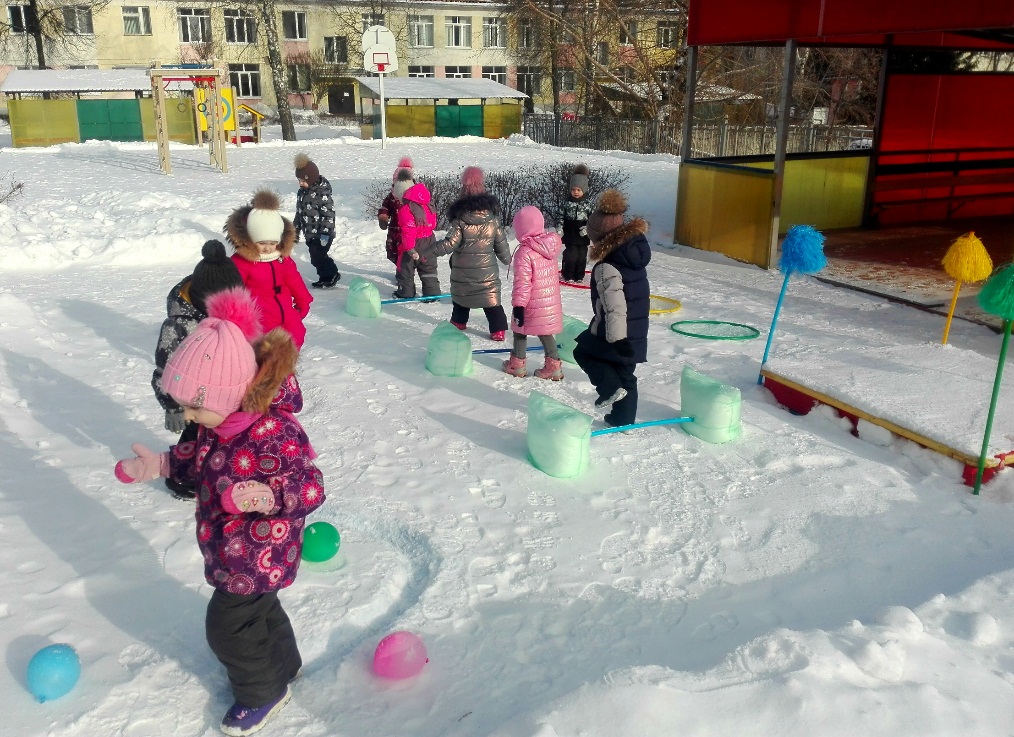 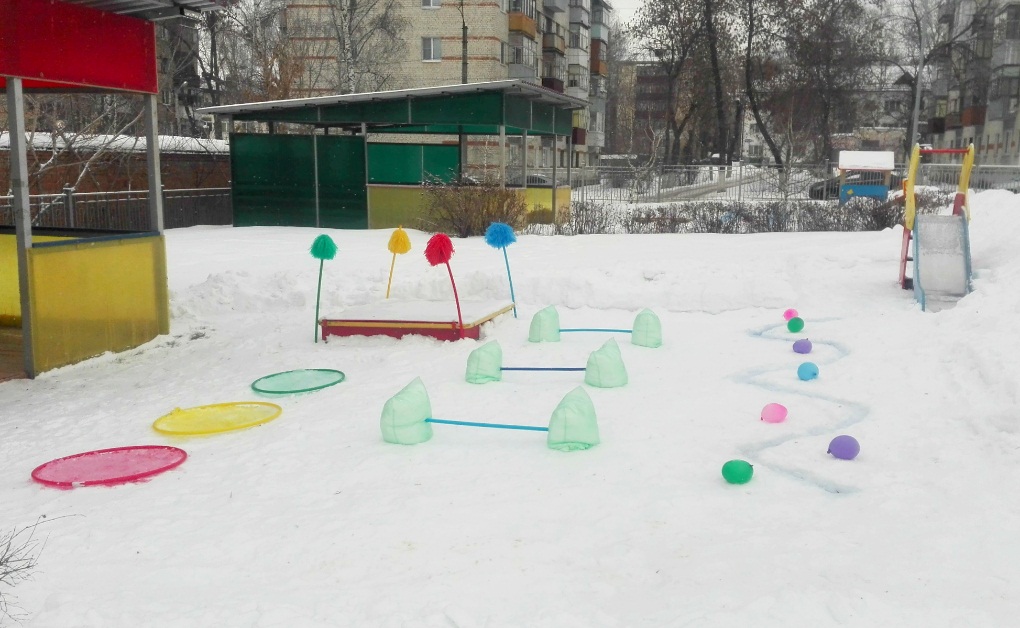 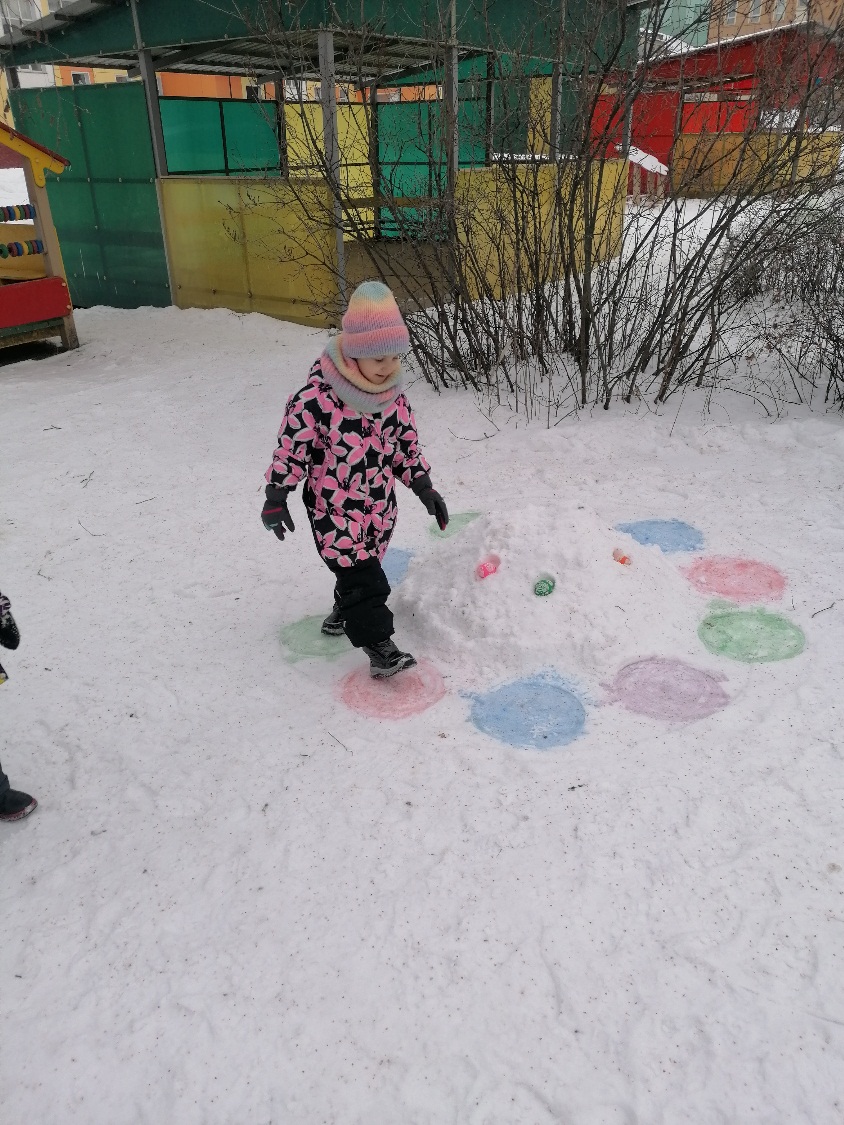 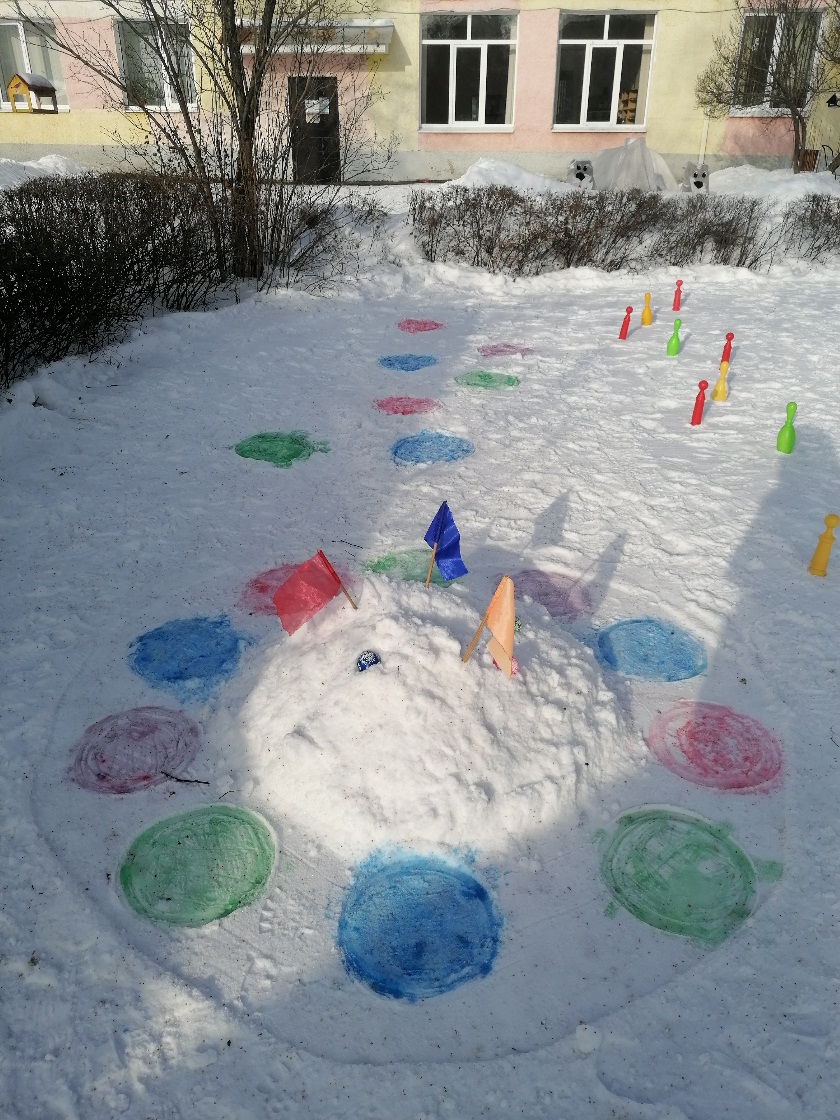 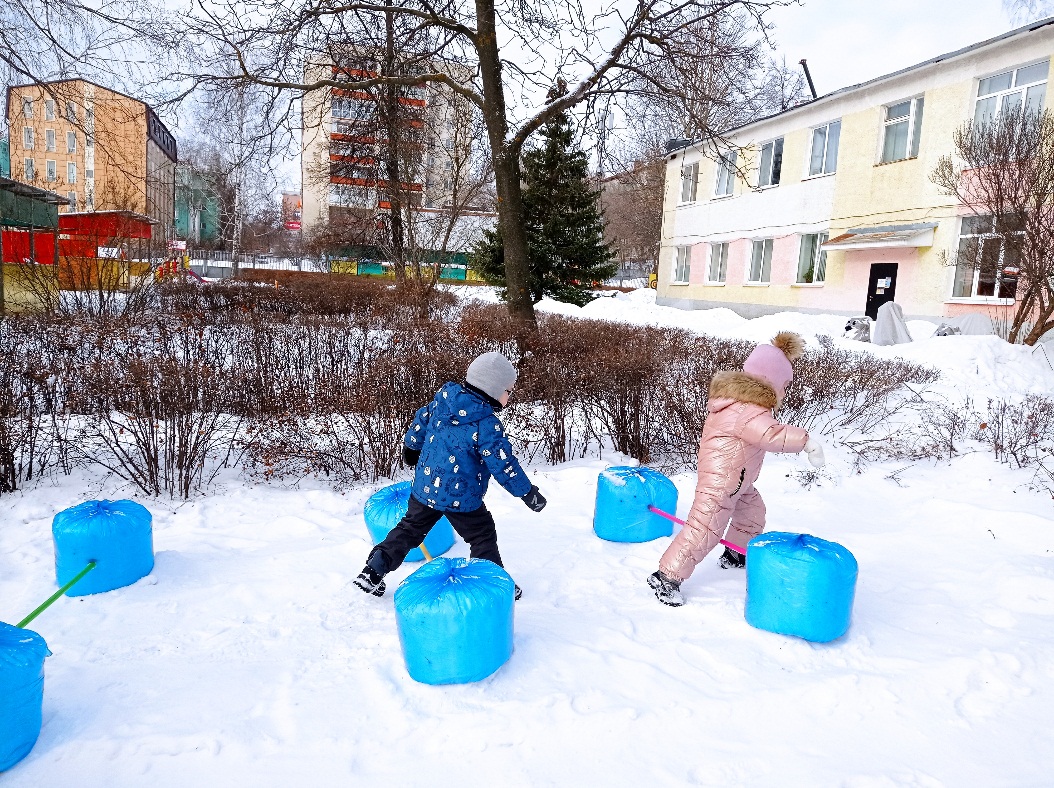 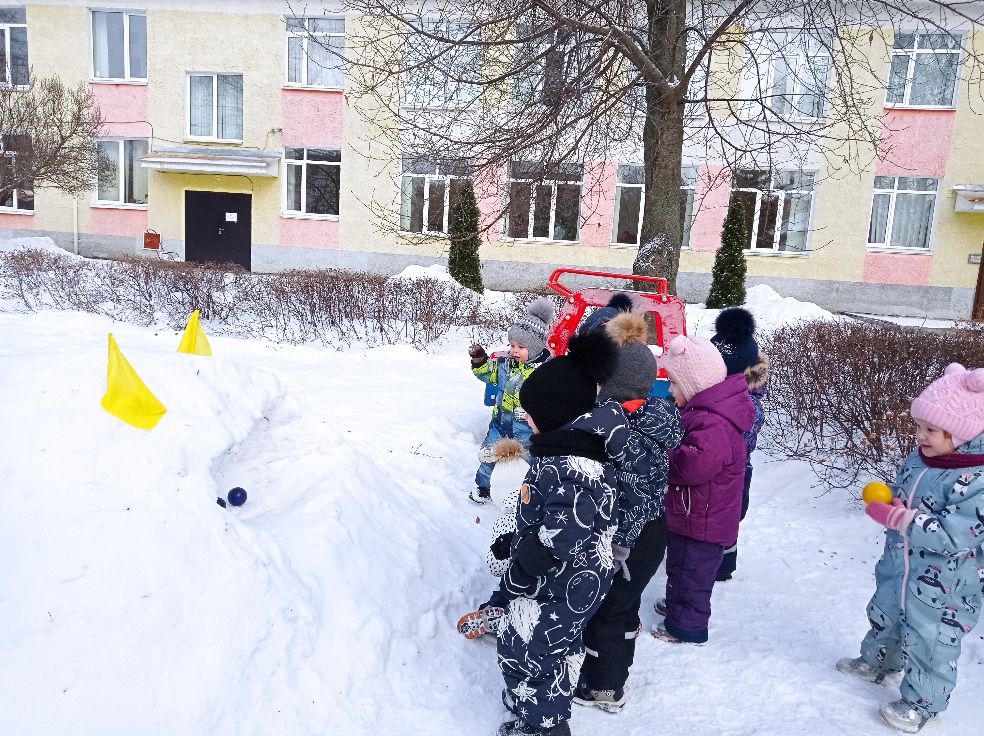 Средняя группа
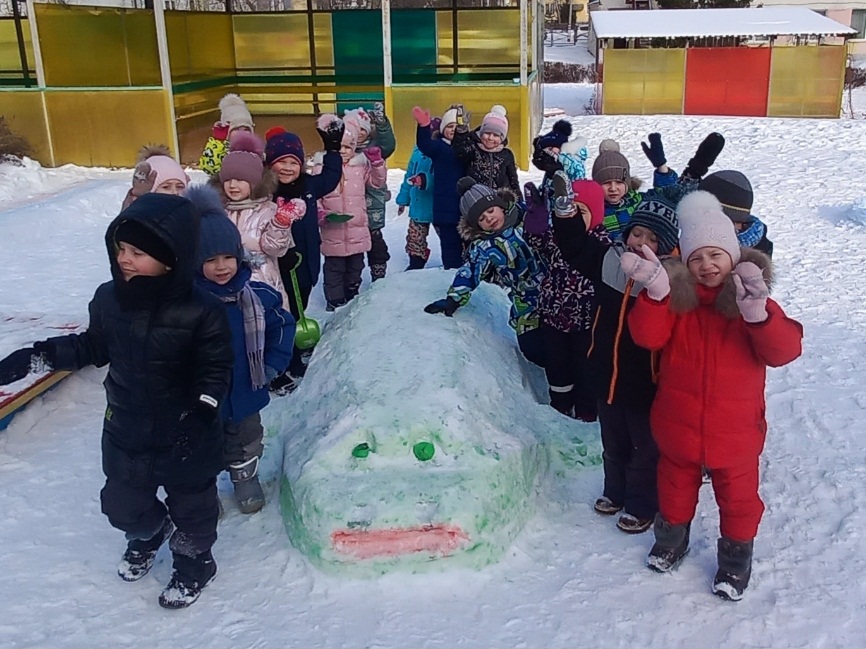 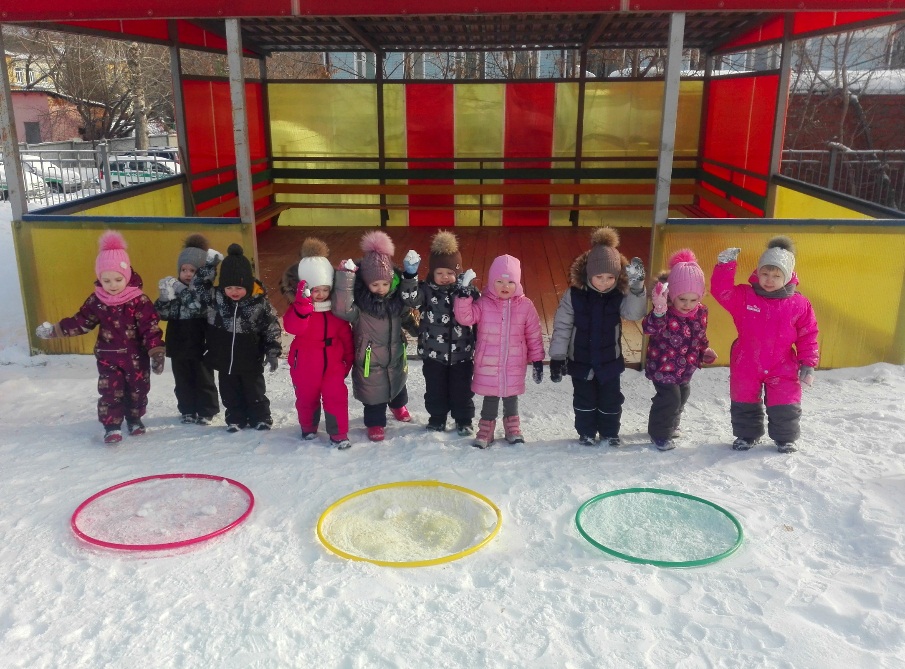 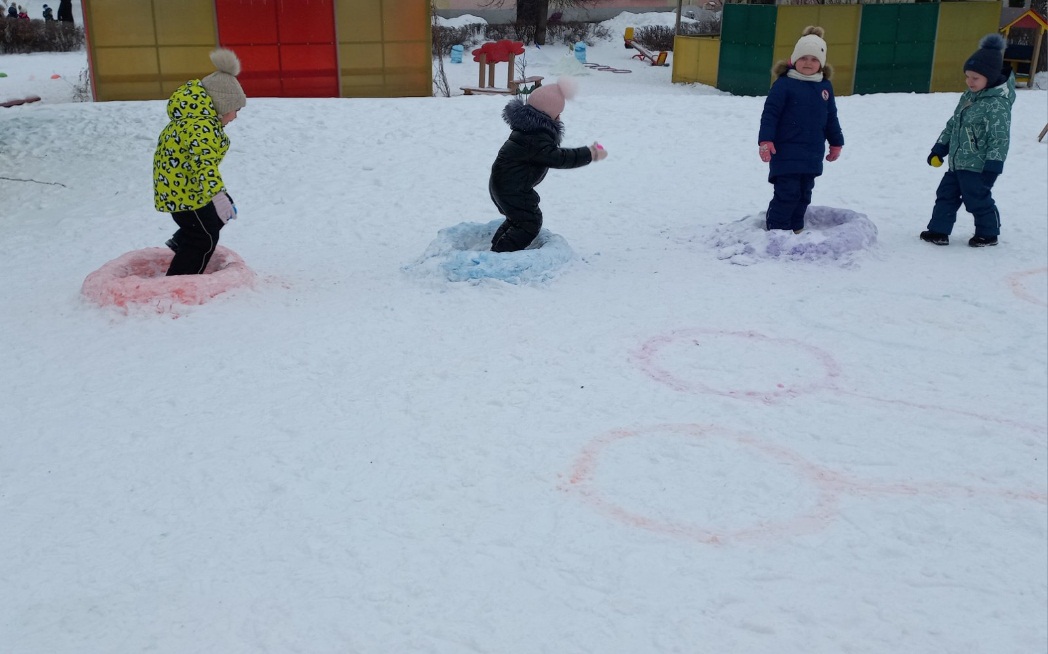 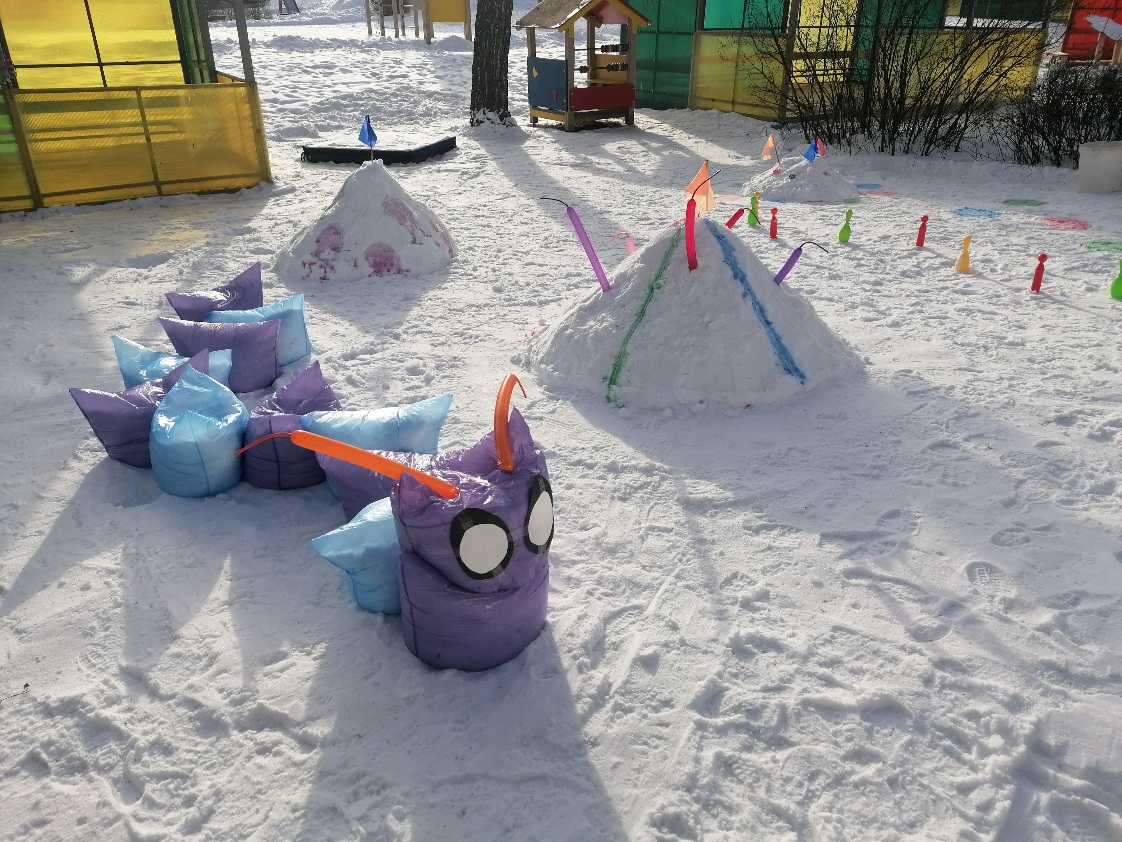 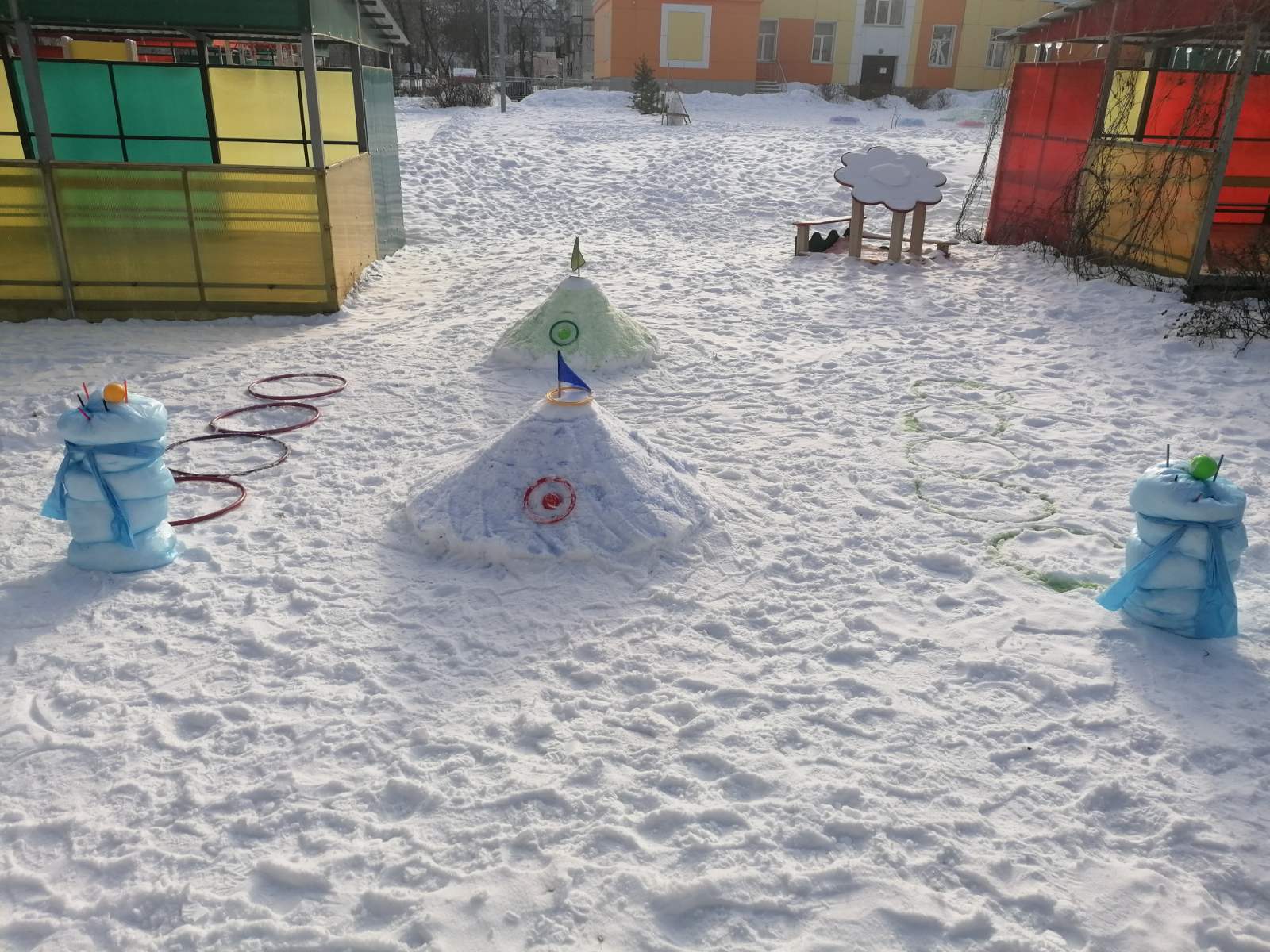 Старшая группа
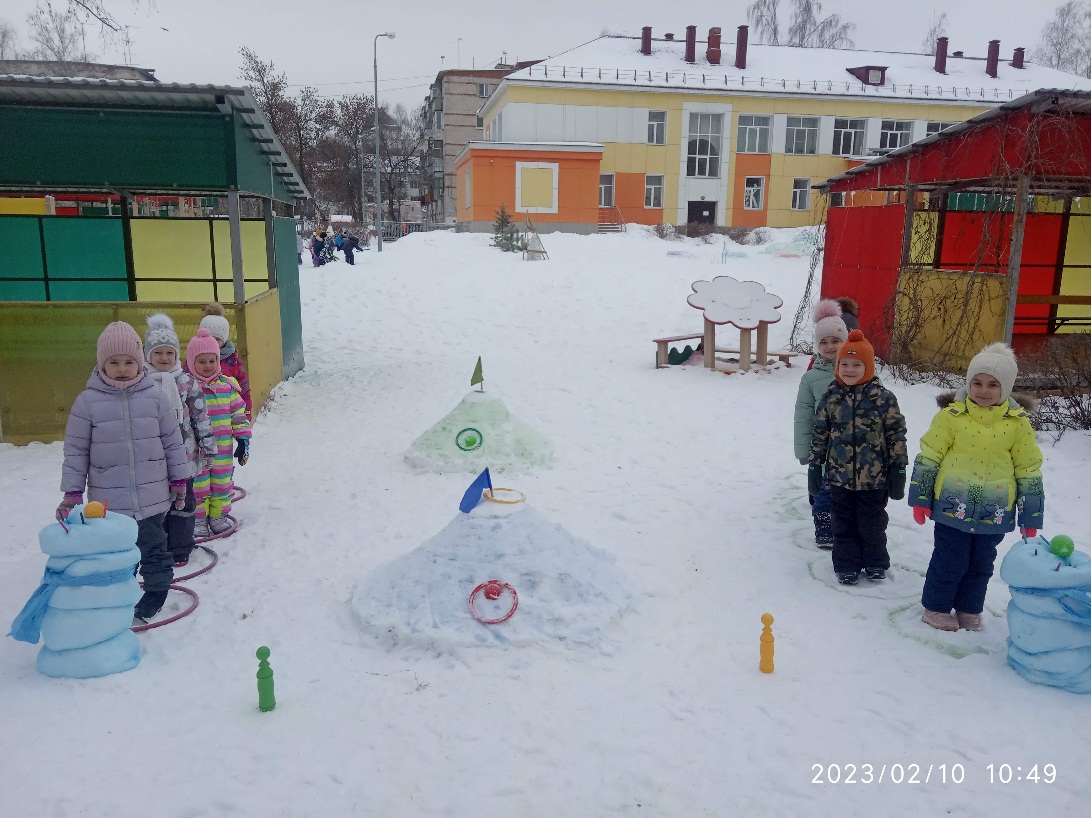 Группа компенсирующей направленности ( 1 год обучения)
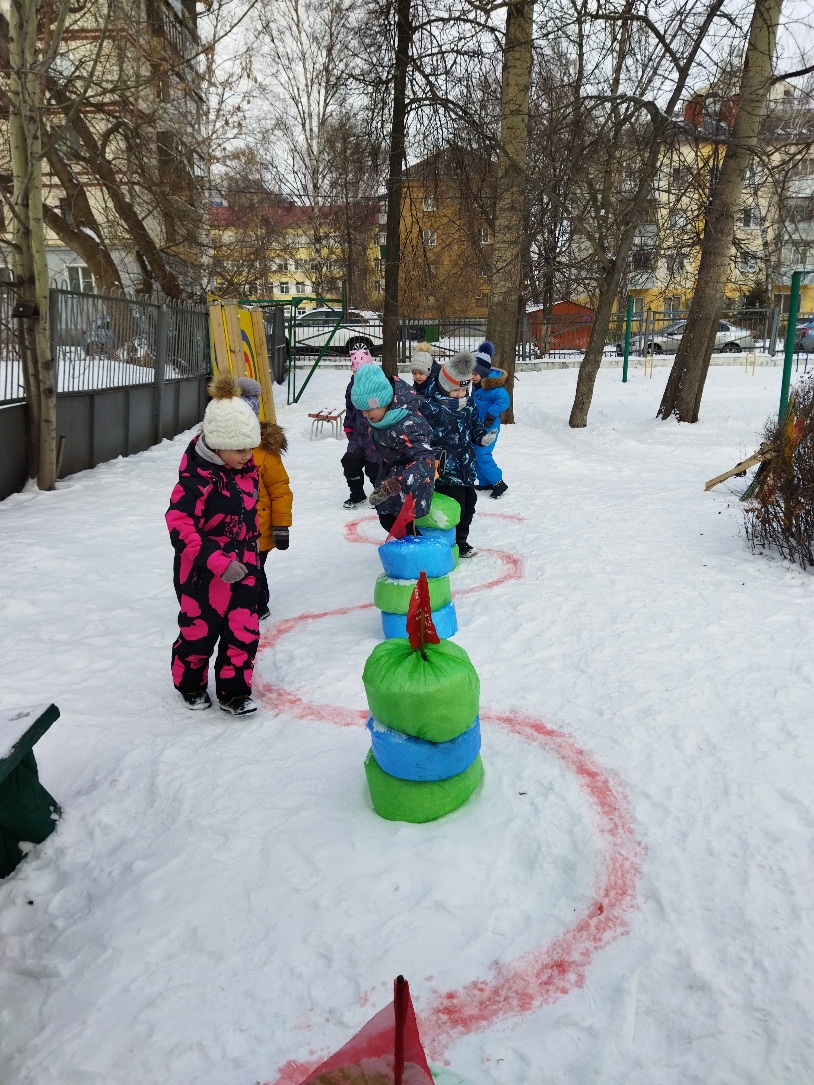 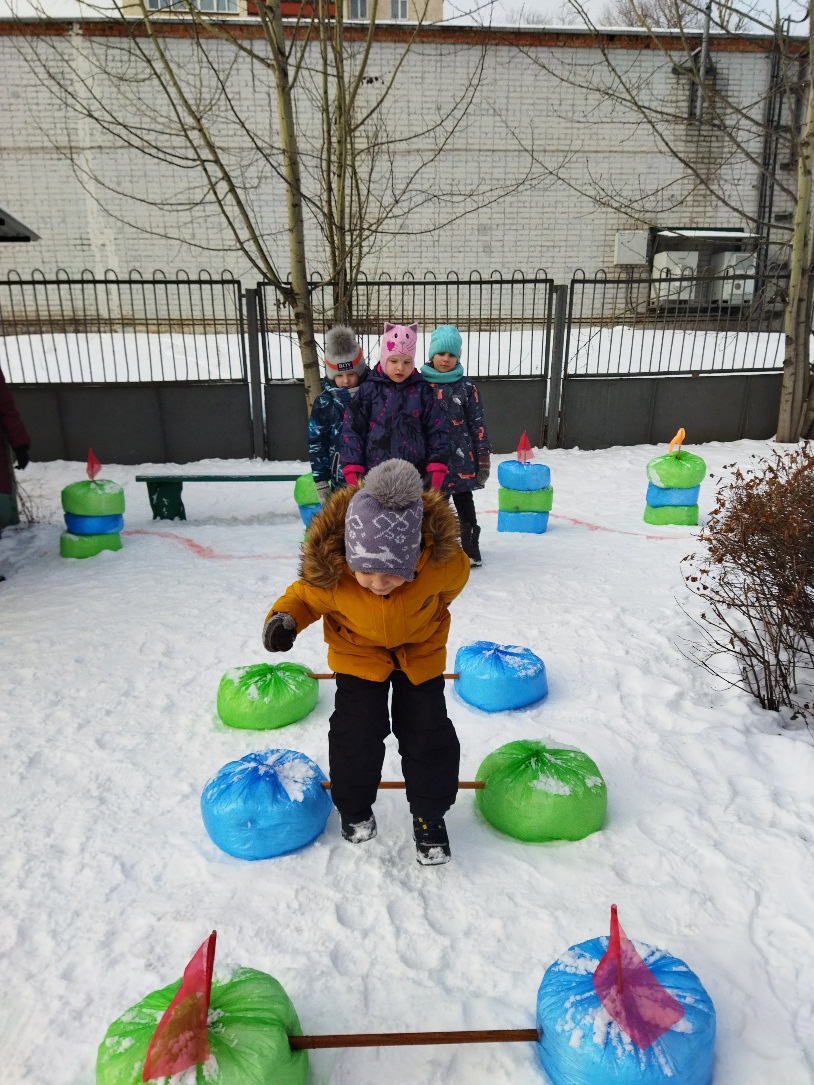 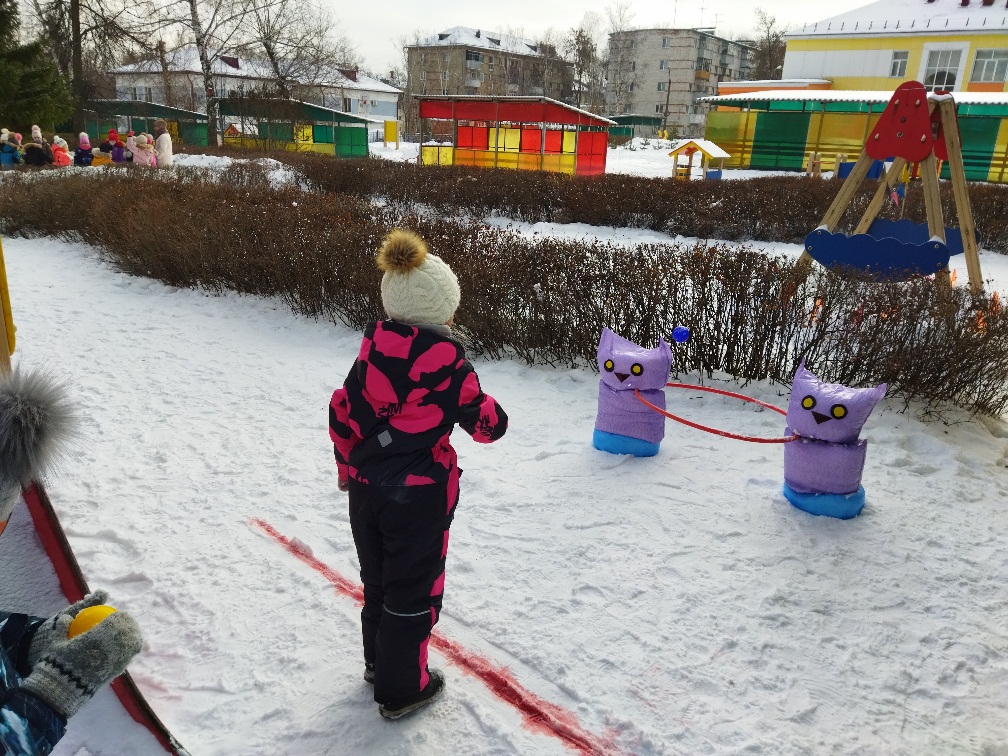 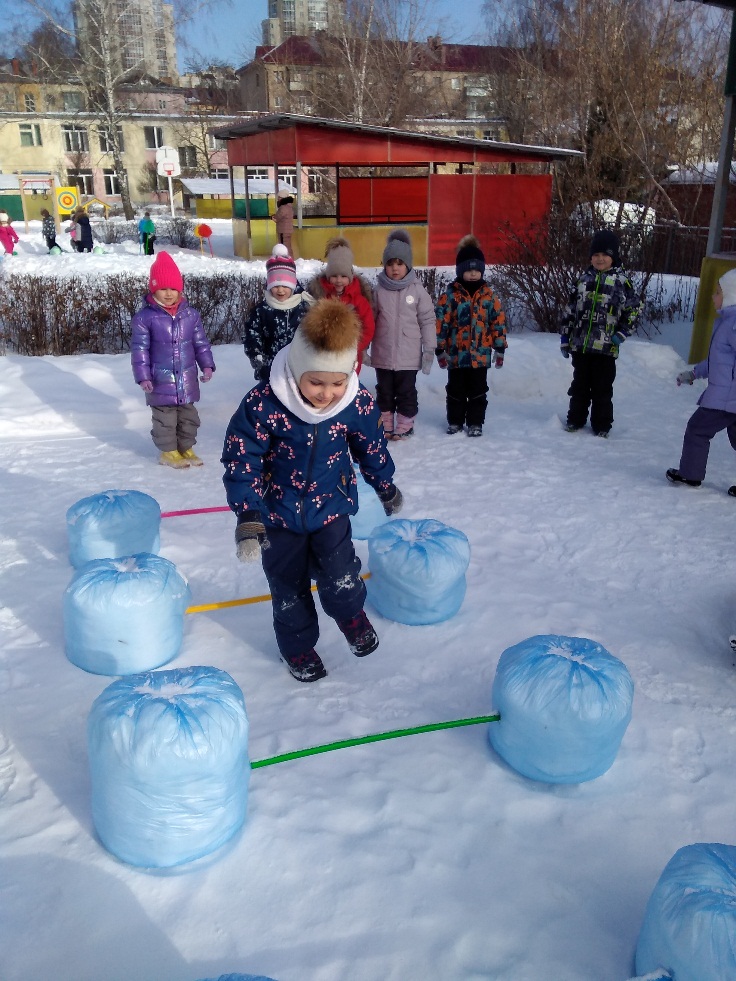 Группа компенсирующей направленности (2 год обучения)
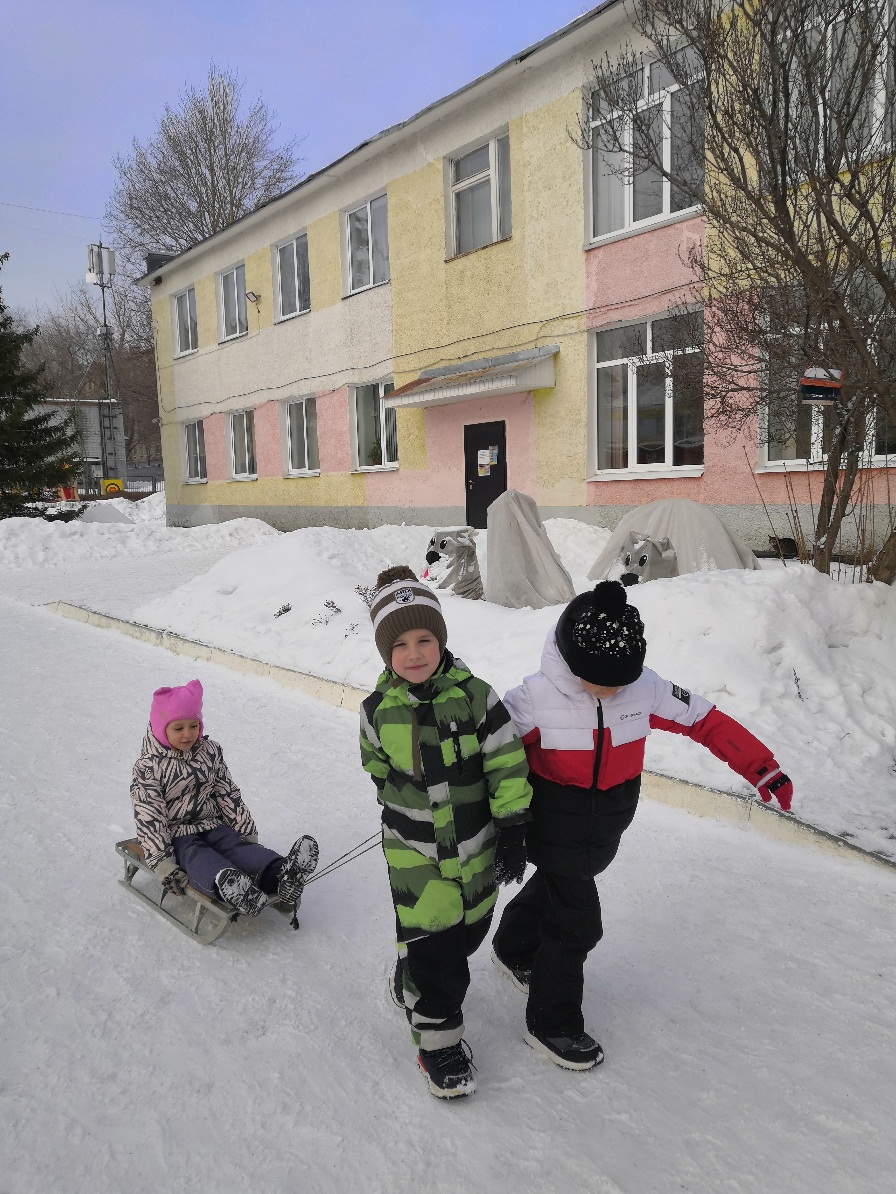 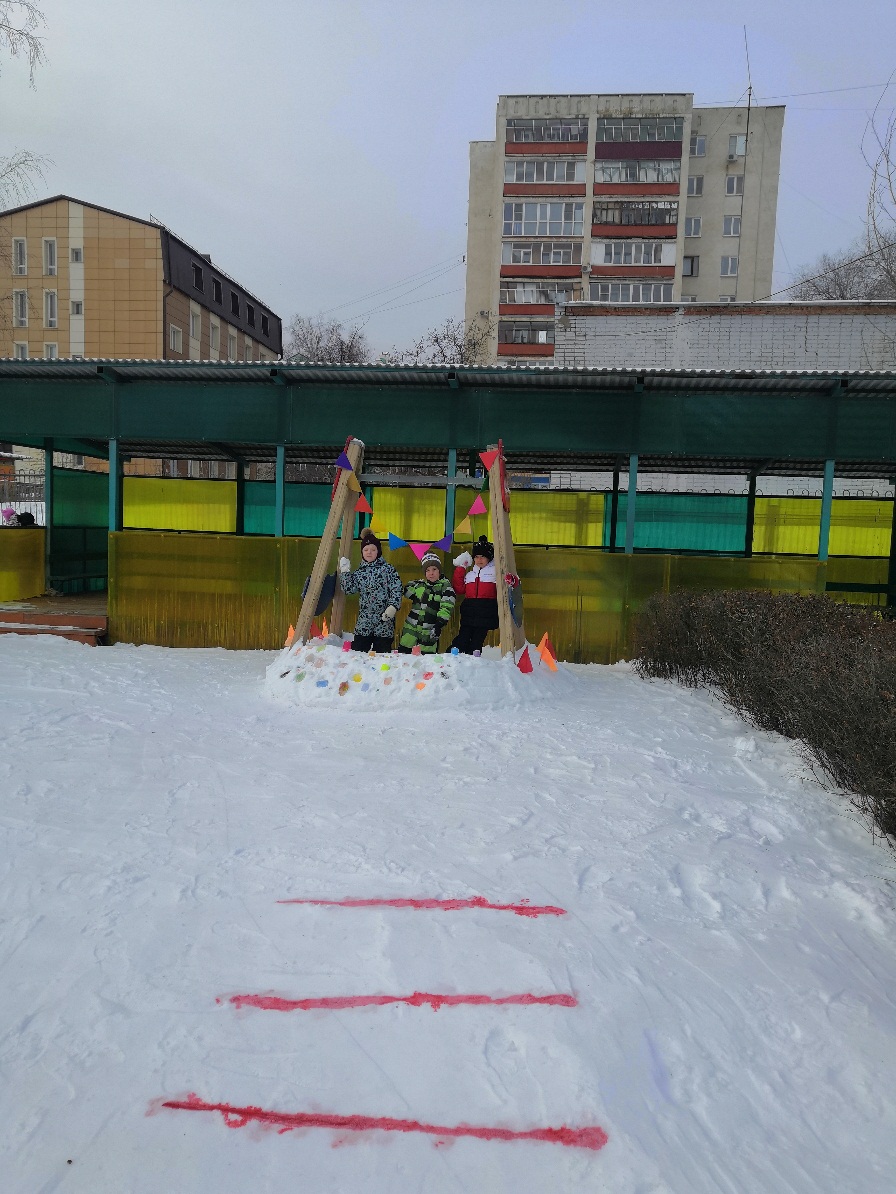 Подготовительная к школе группа
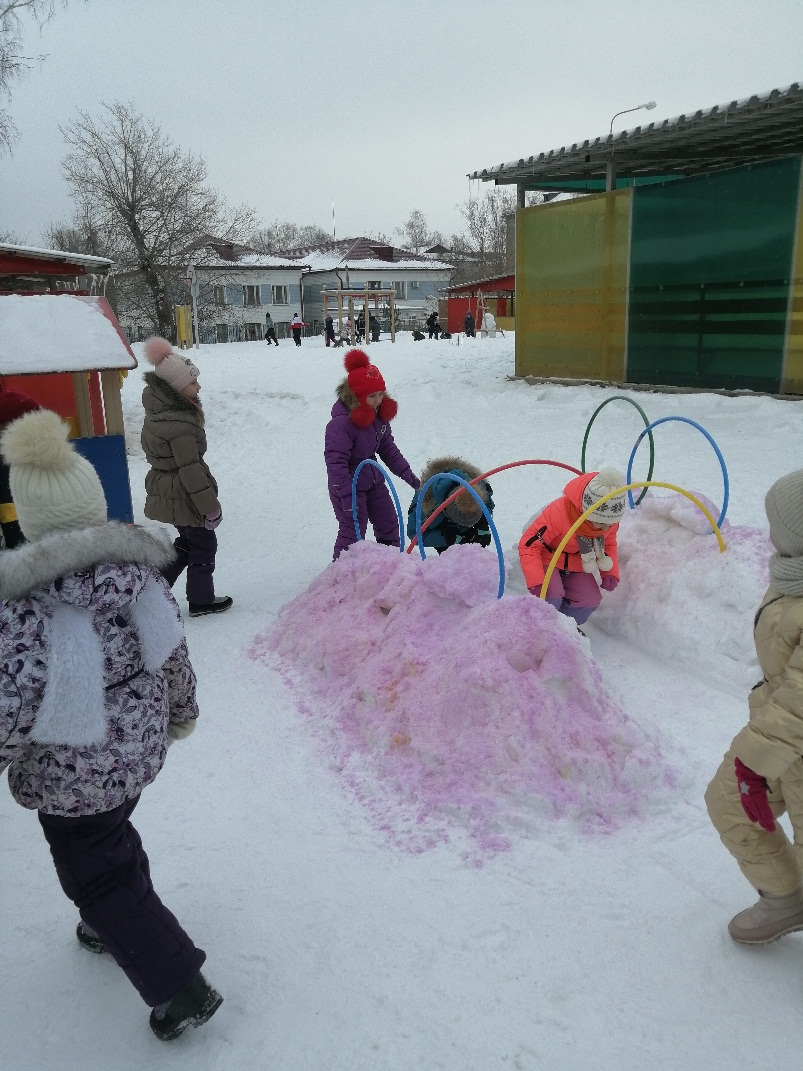 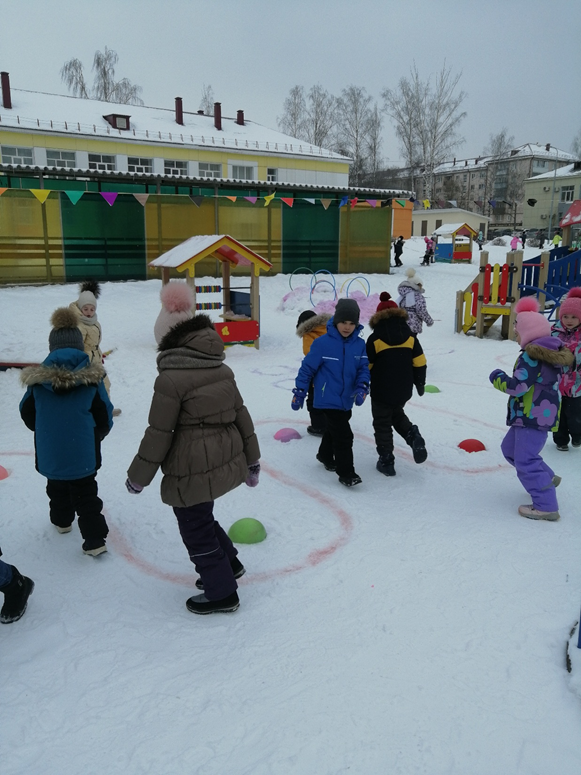 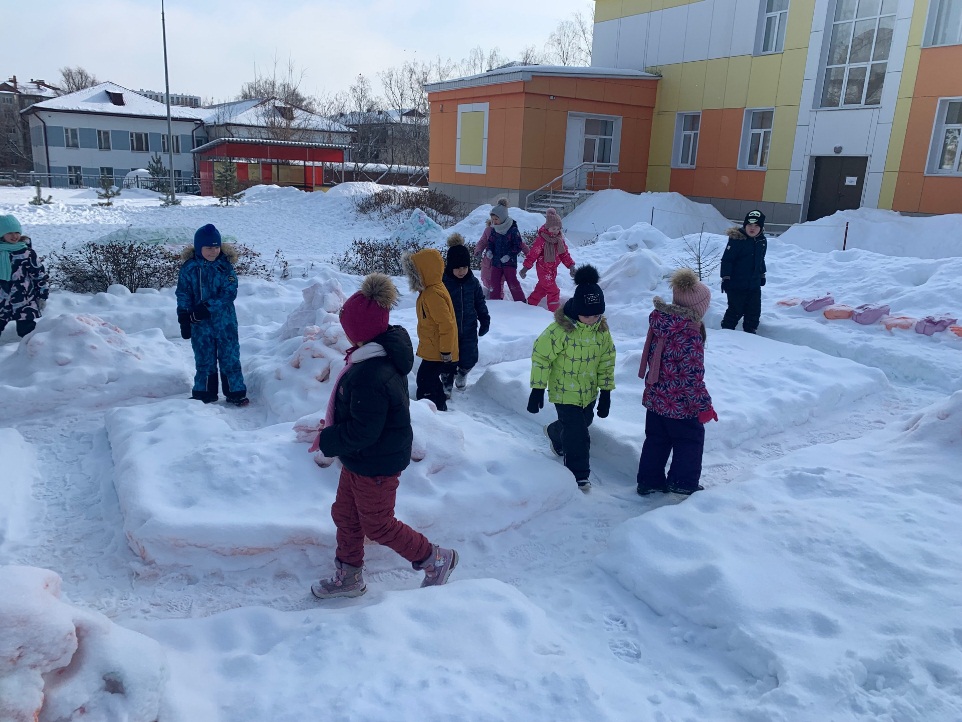 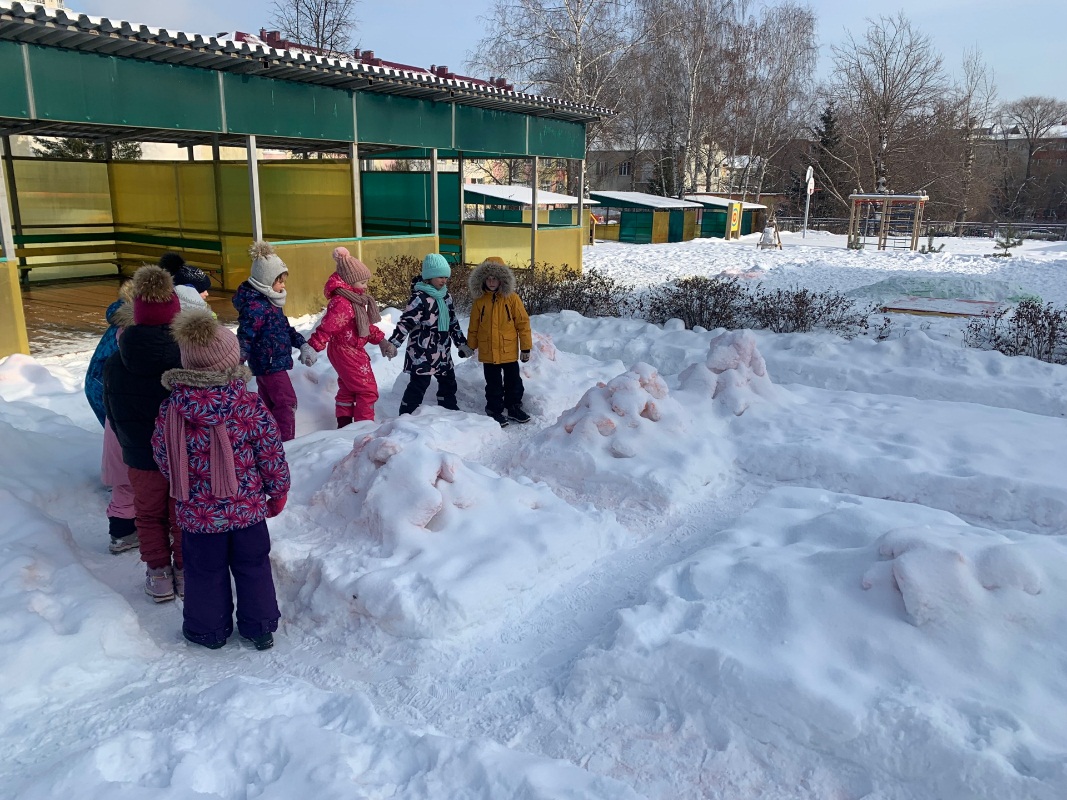 На специально отведенной территории проложена лыжня
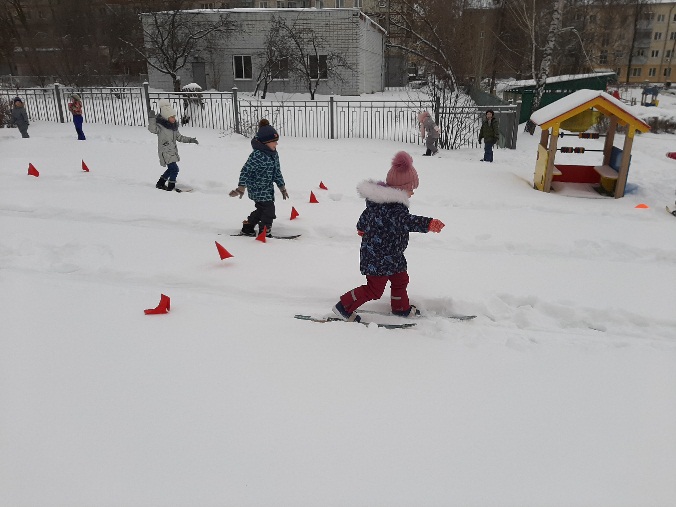 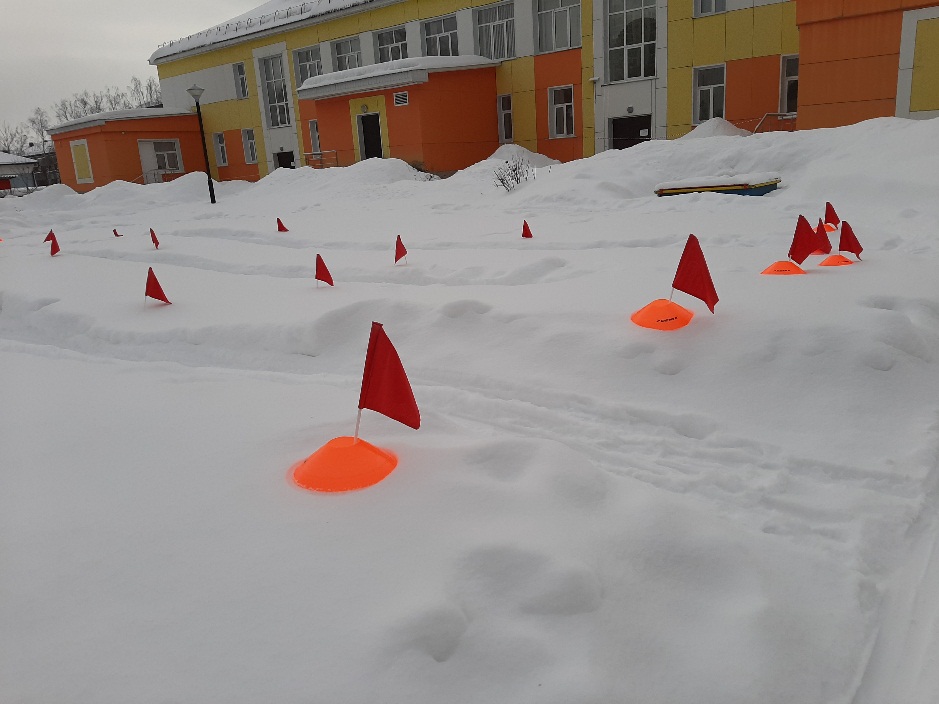 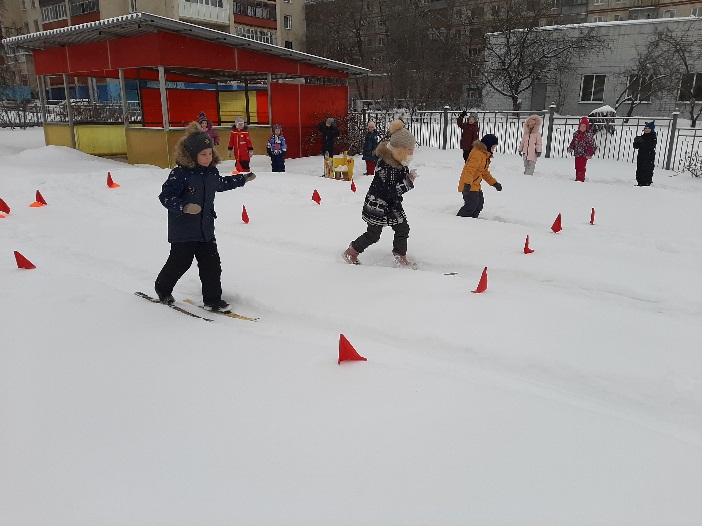 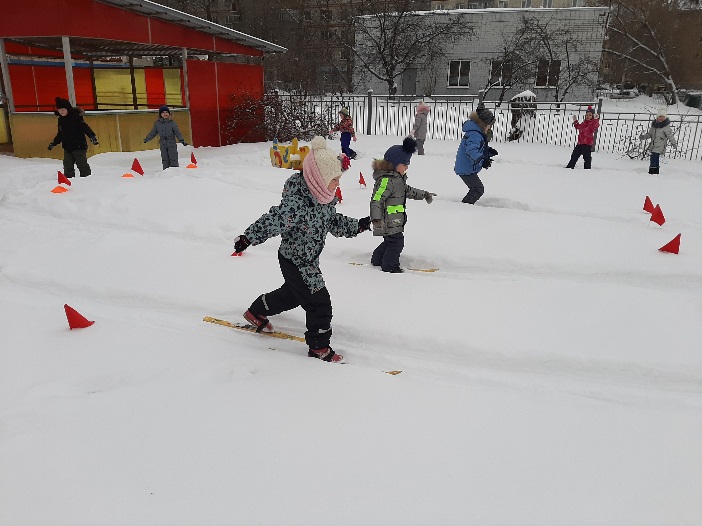 В соответствии с планом воспитательно-образовательной работы в детском саду проводятся прогулки, занятия по физической культуре и развлечения на свежем воздухе
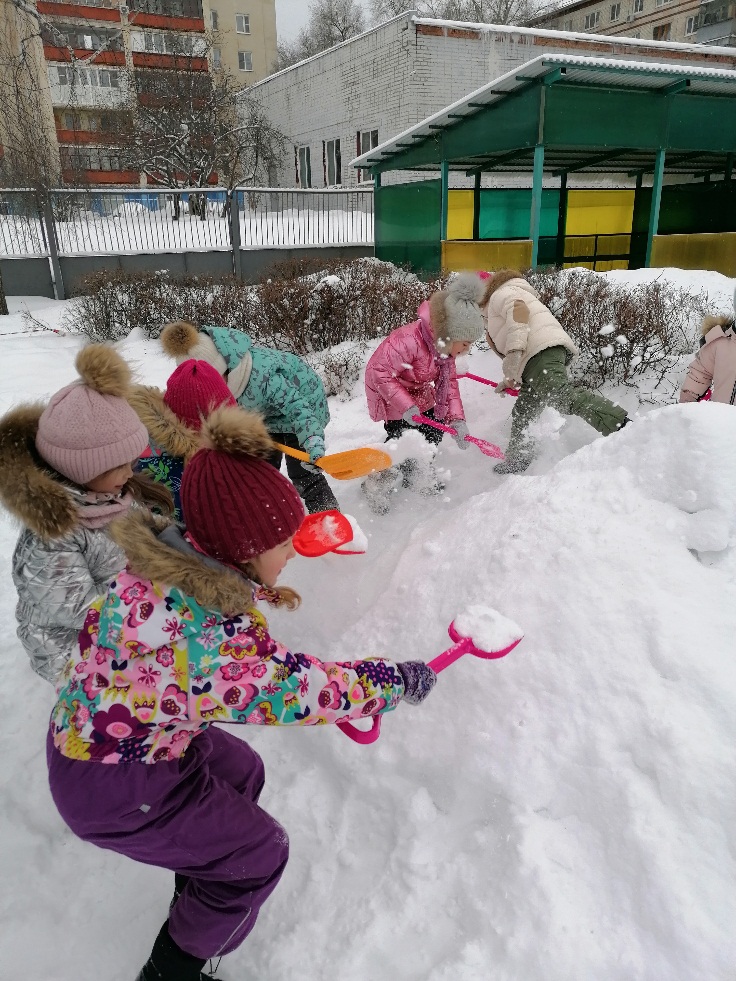 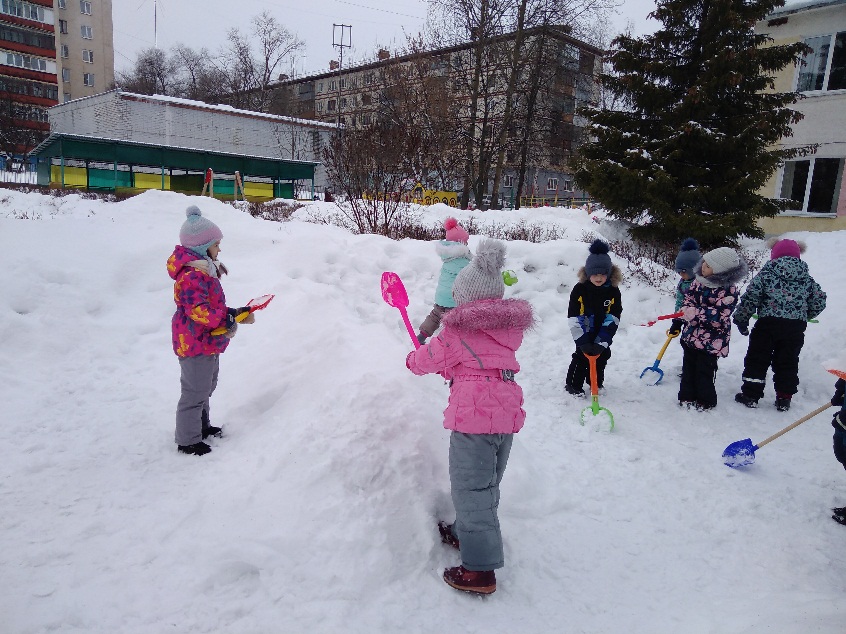 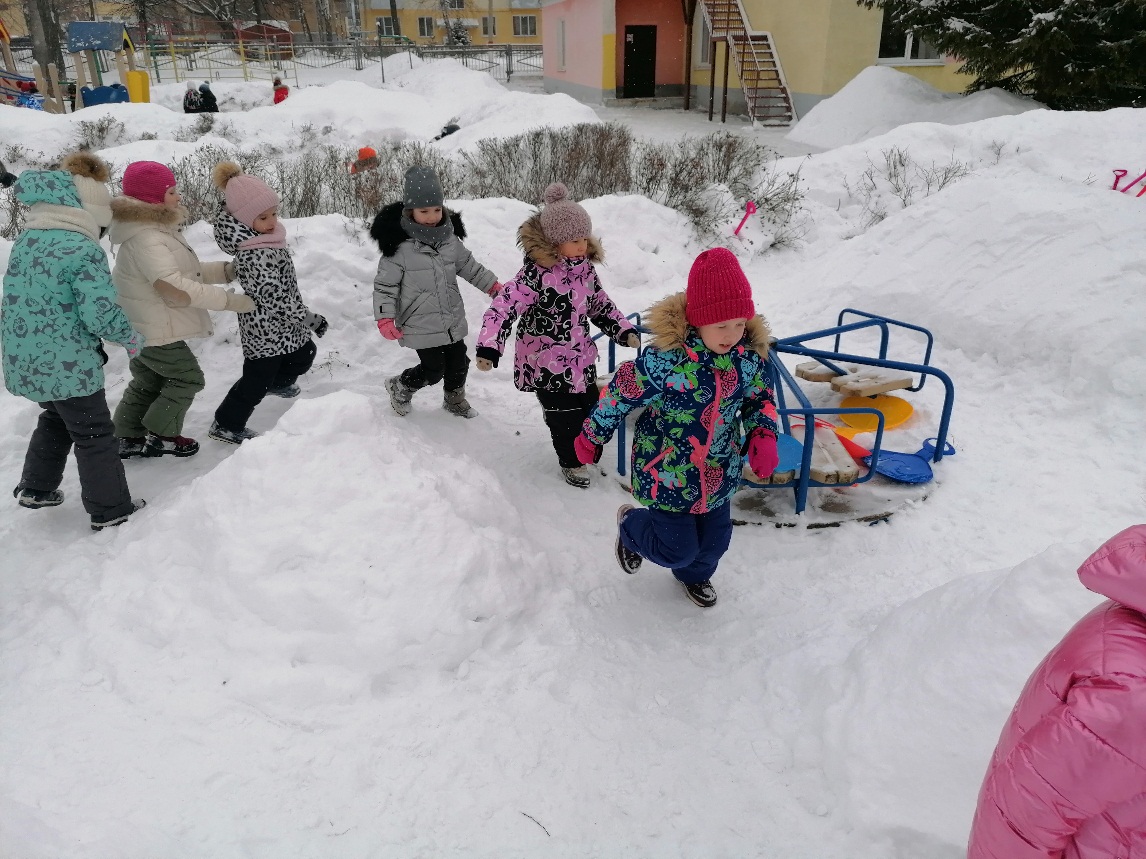 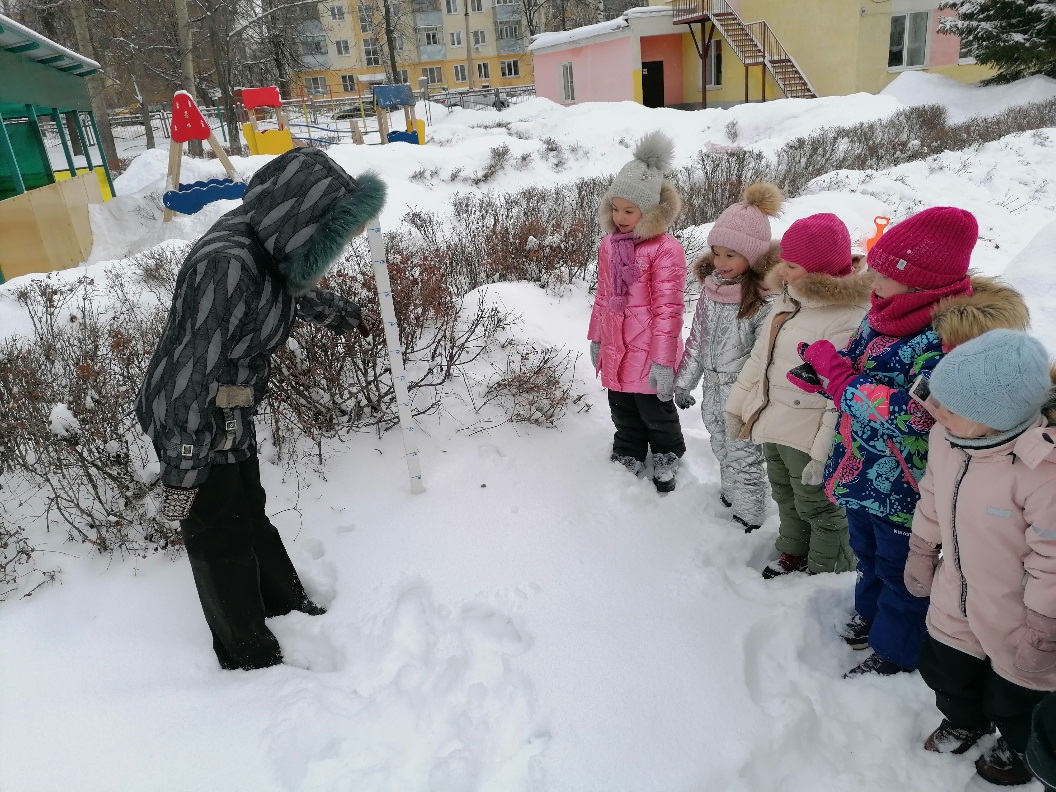 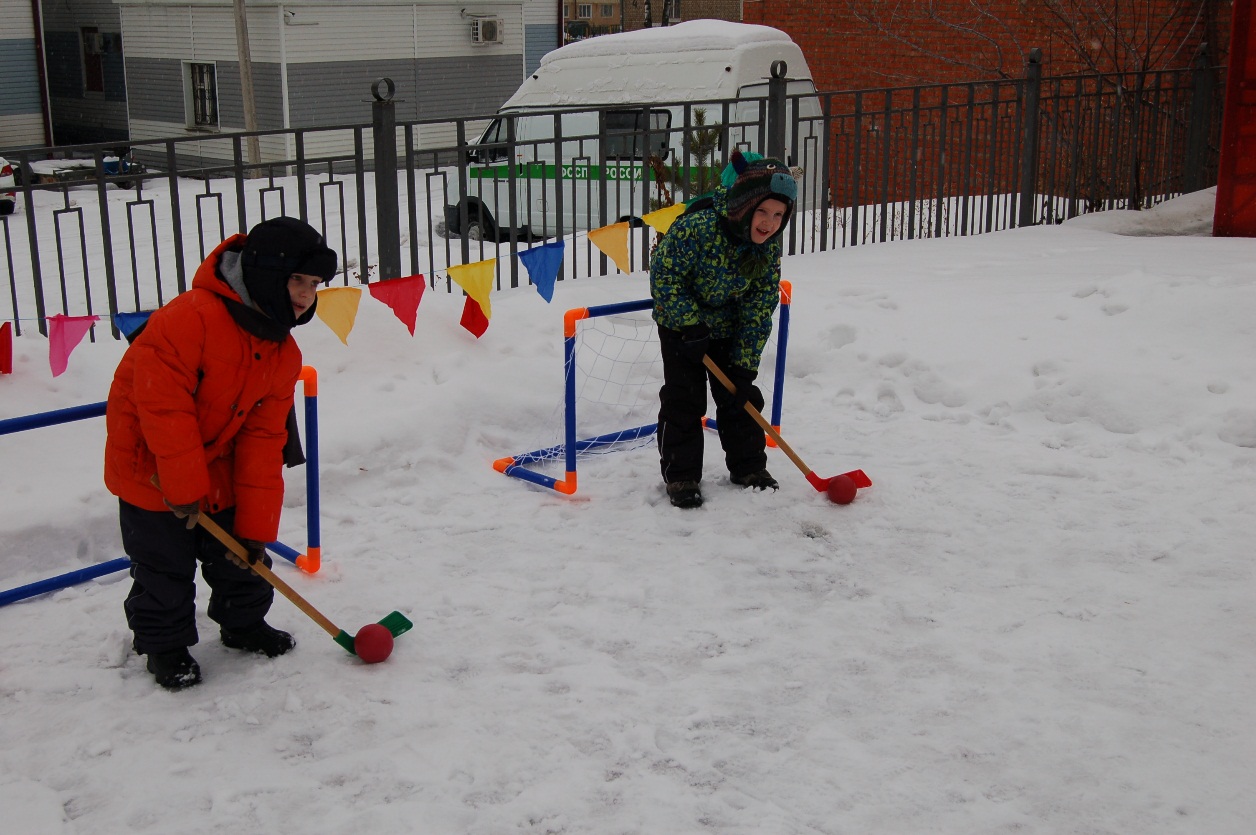 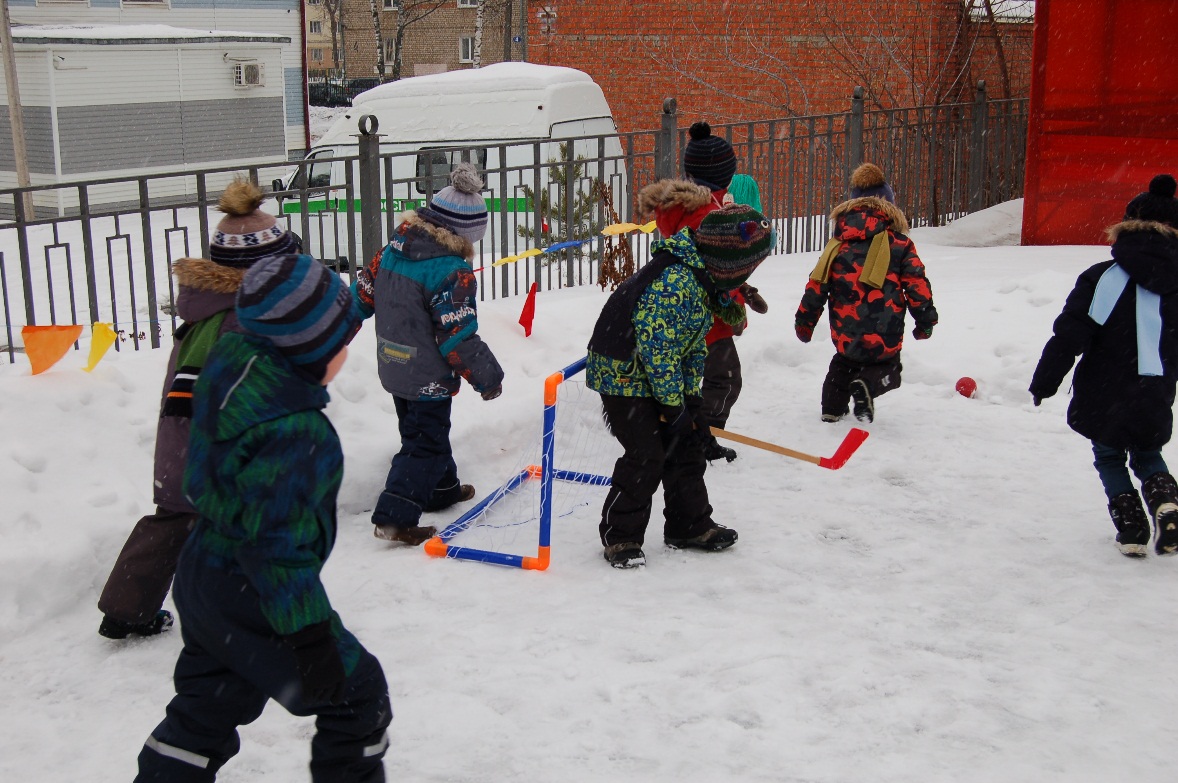 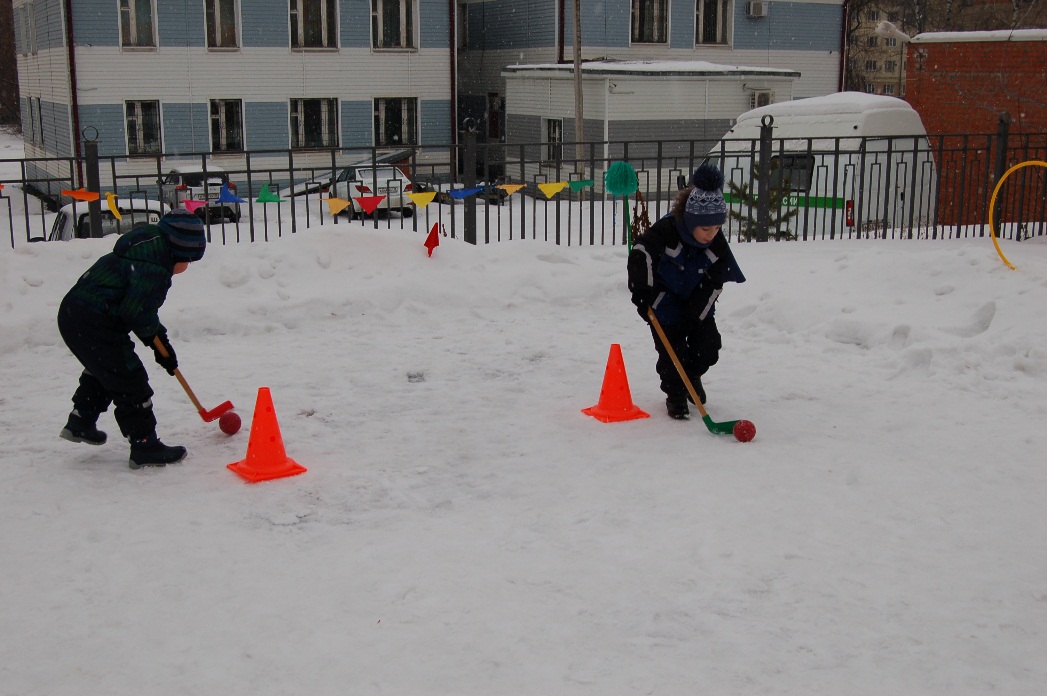 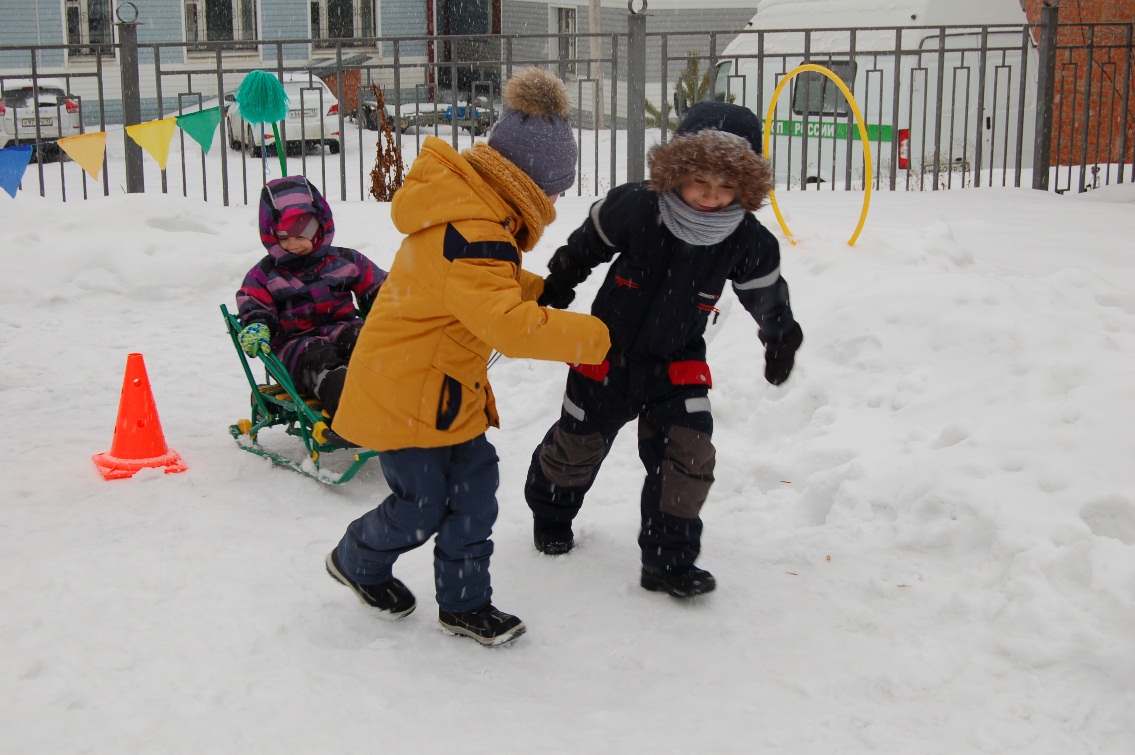 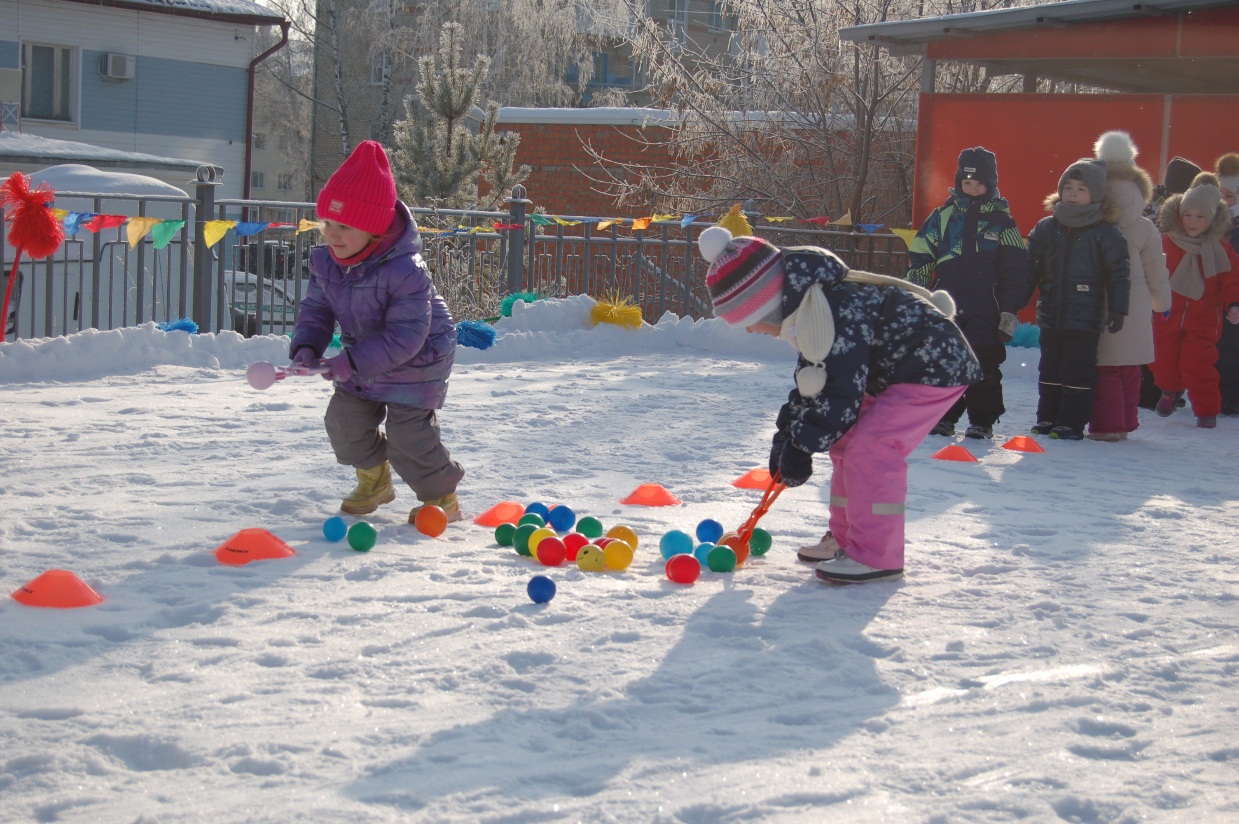 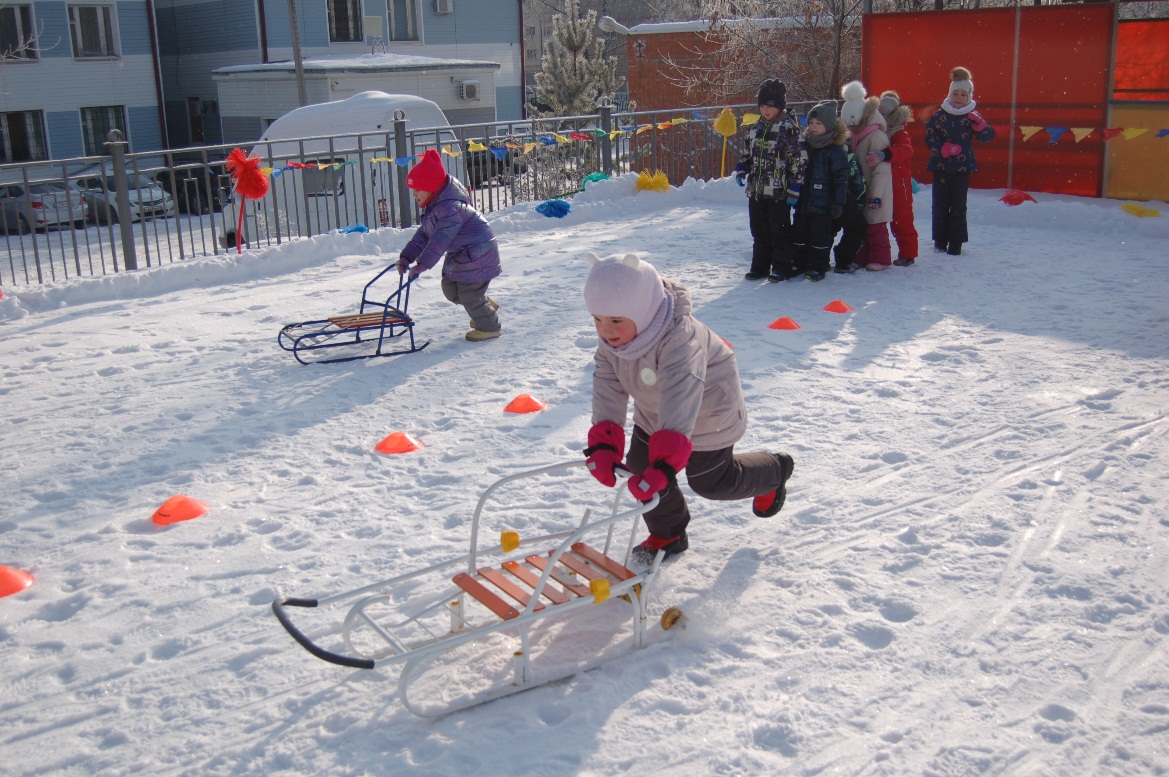 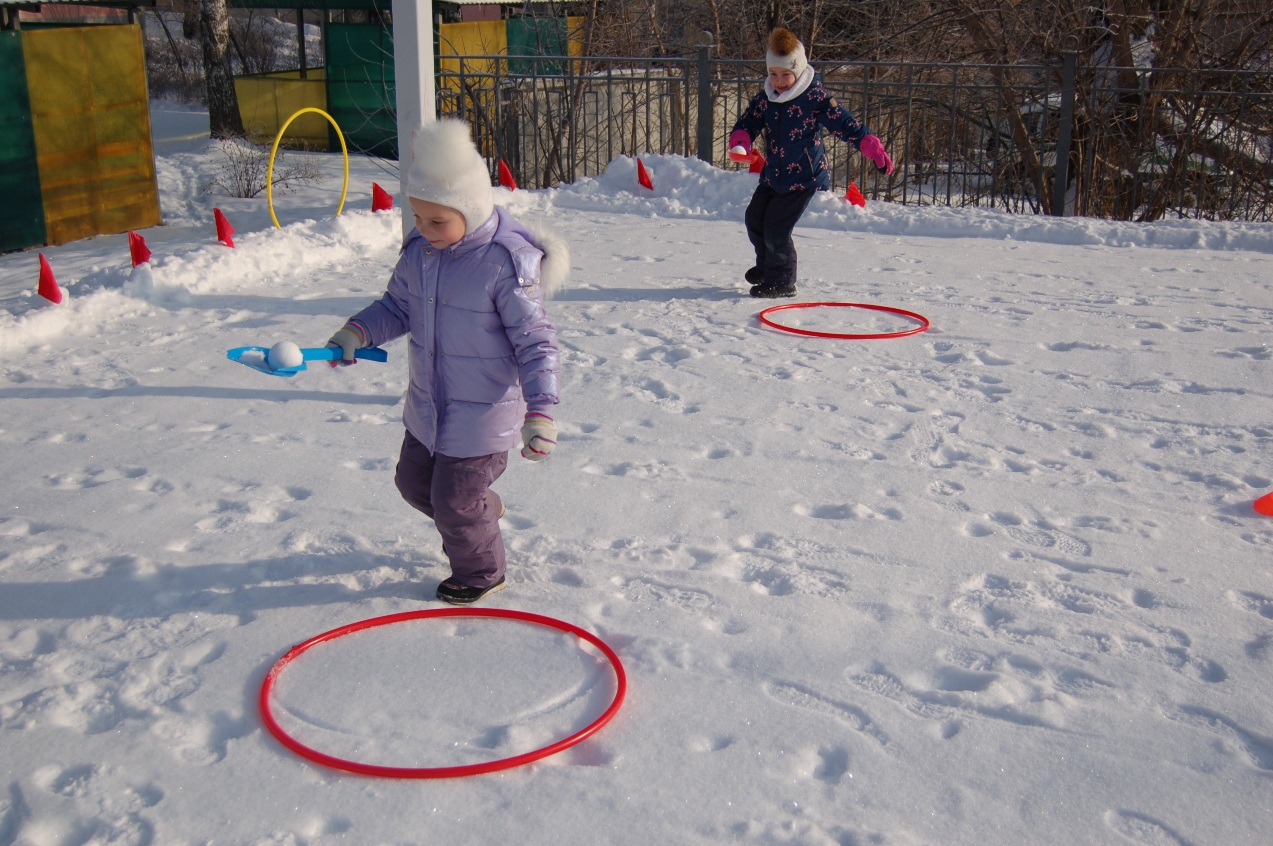 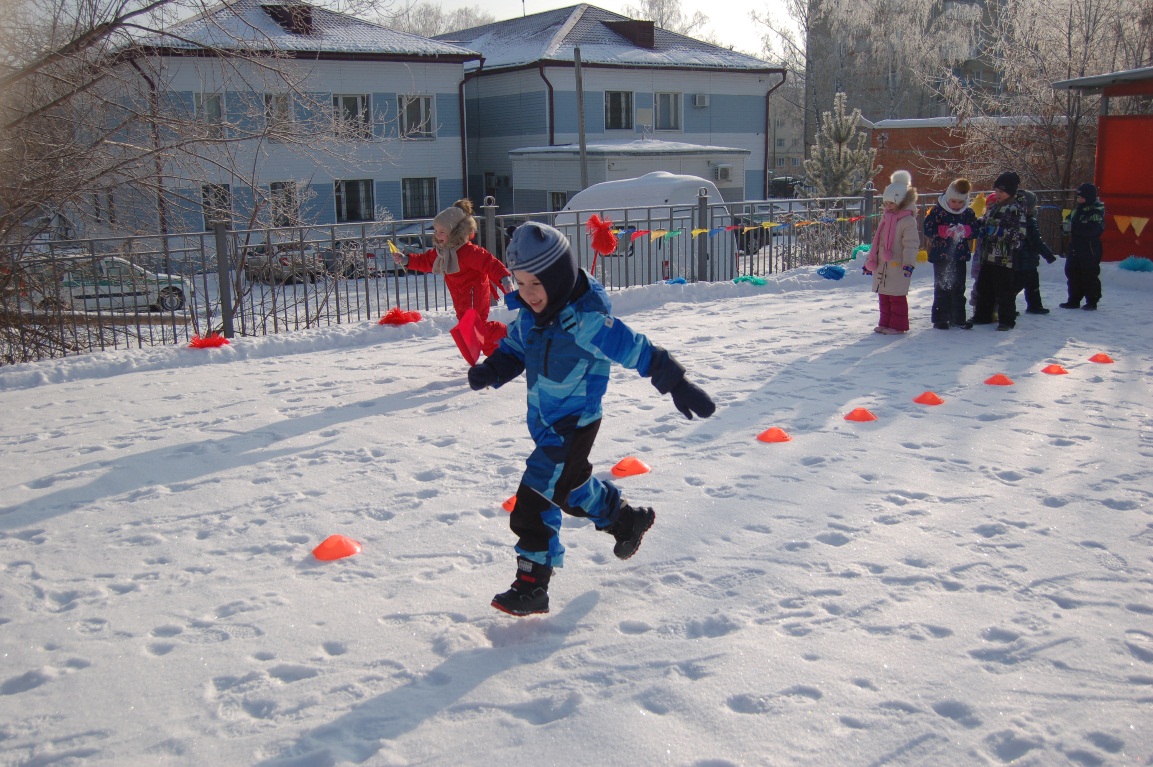 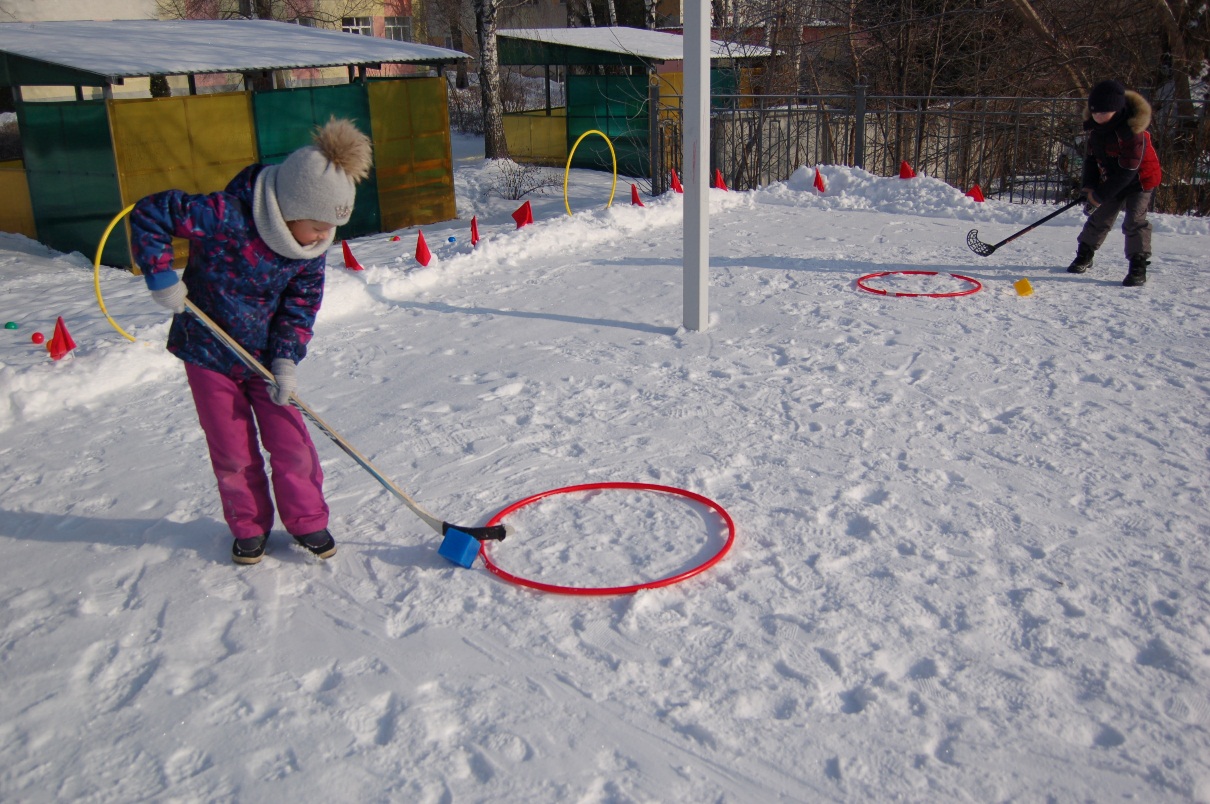 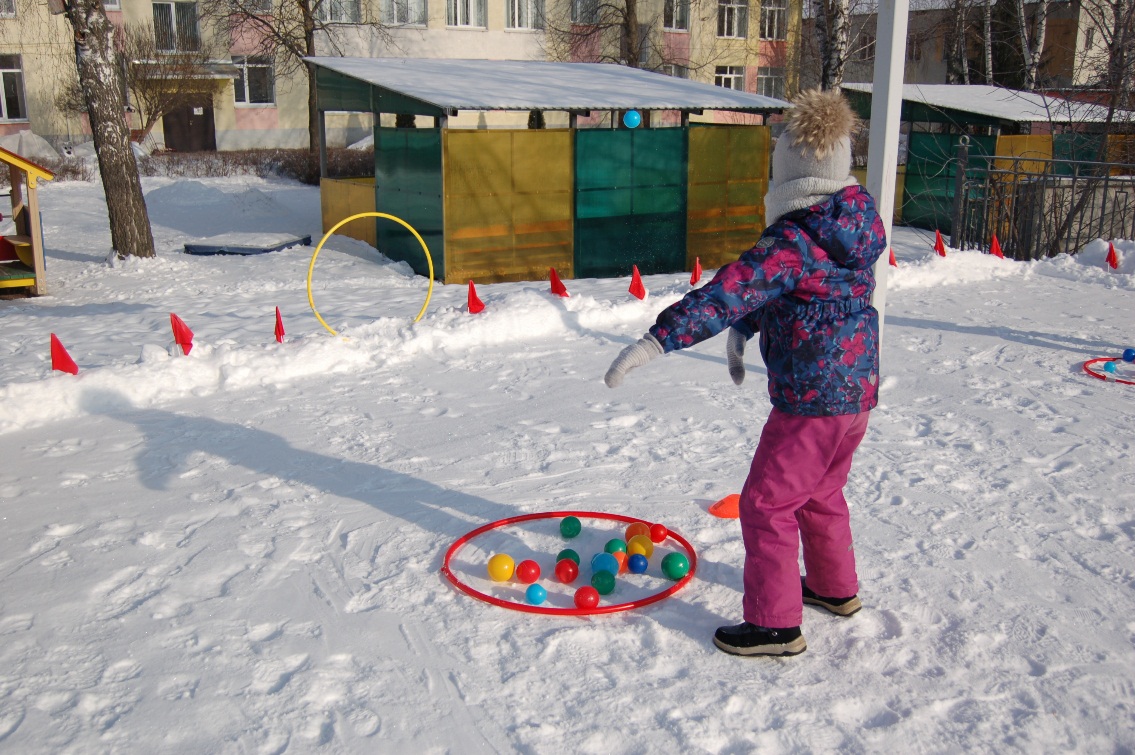 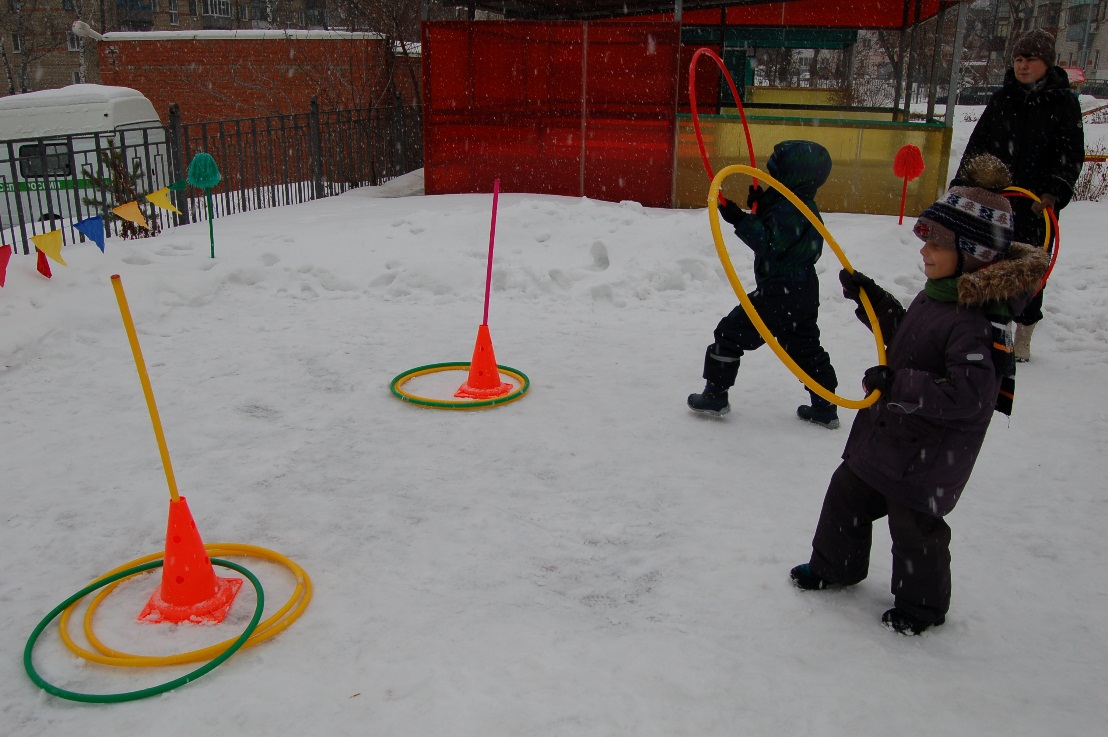 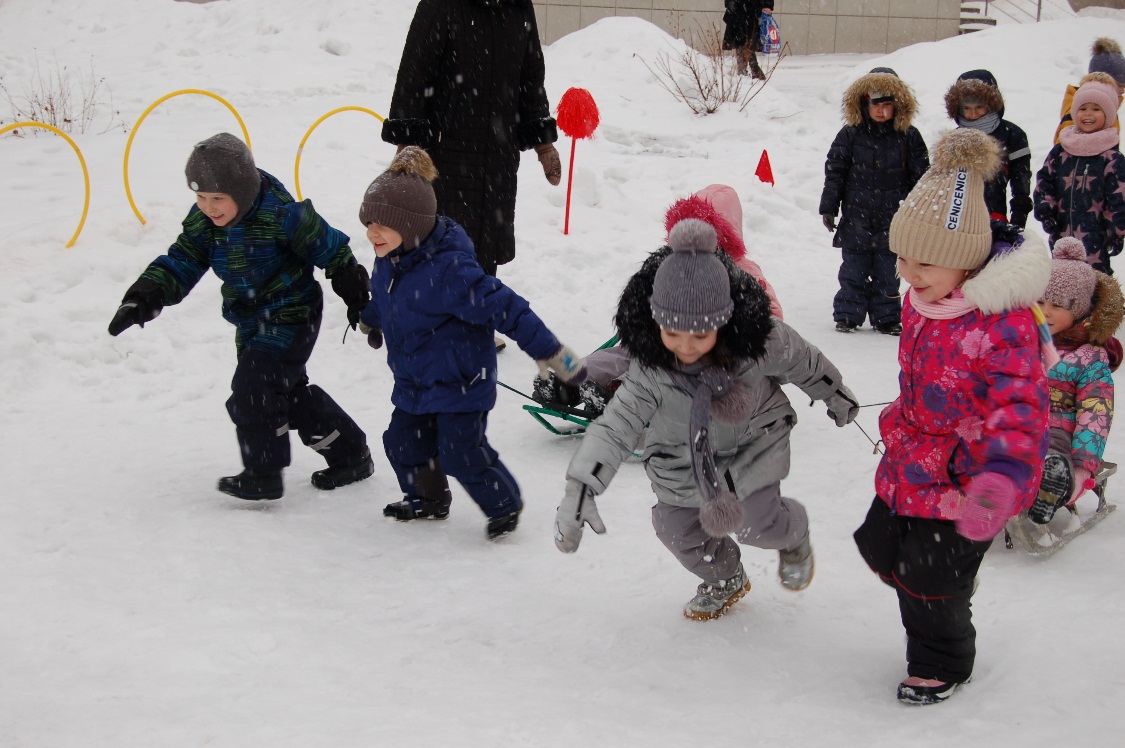 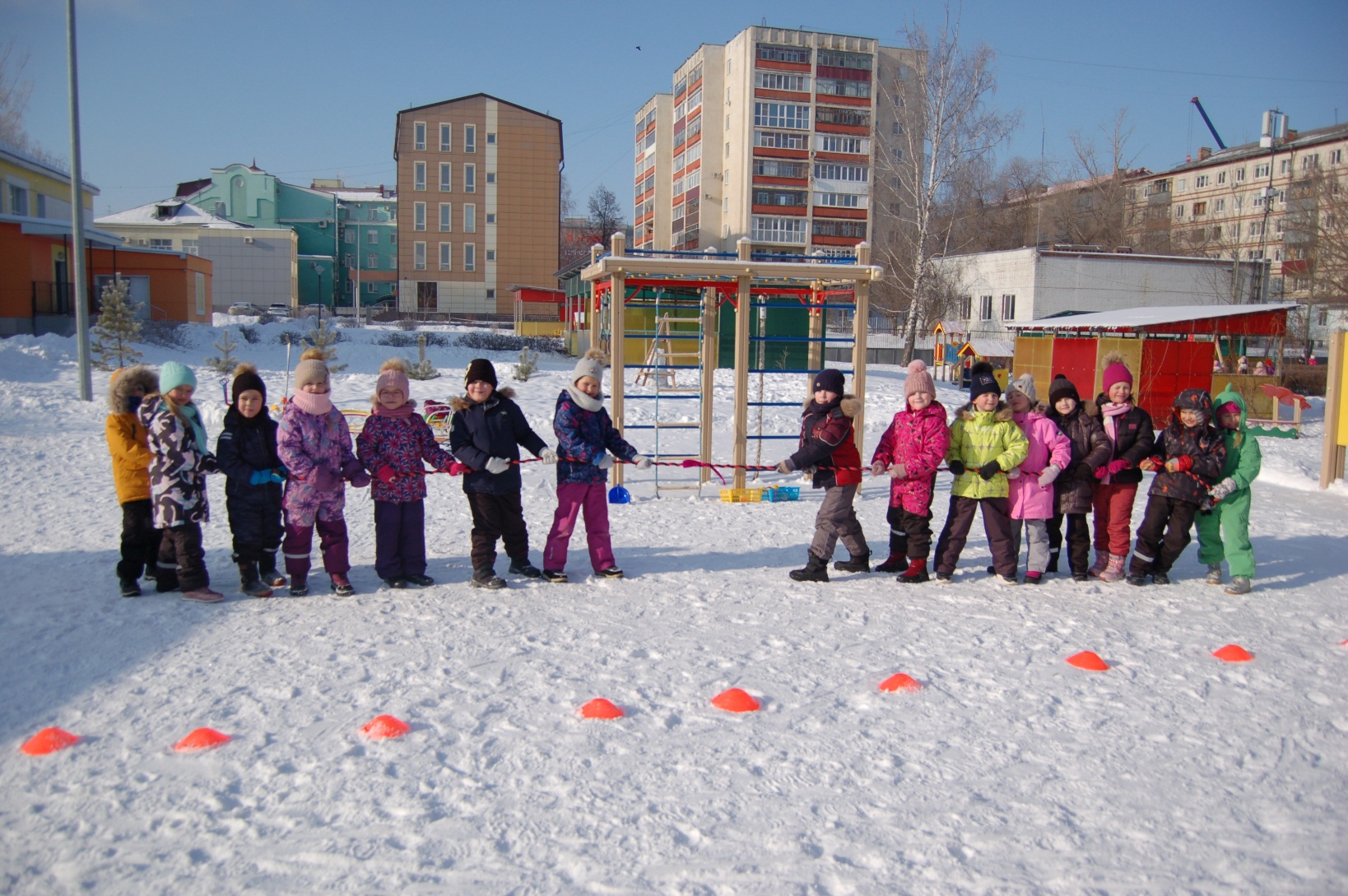 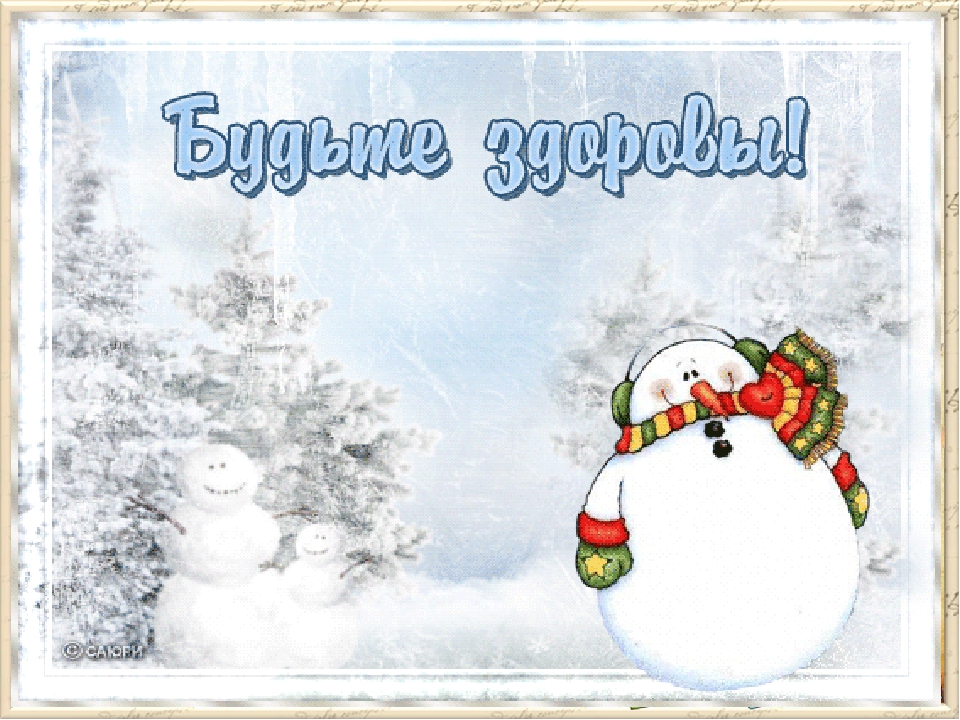